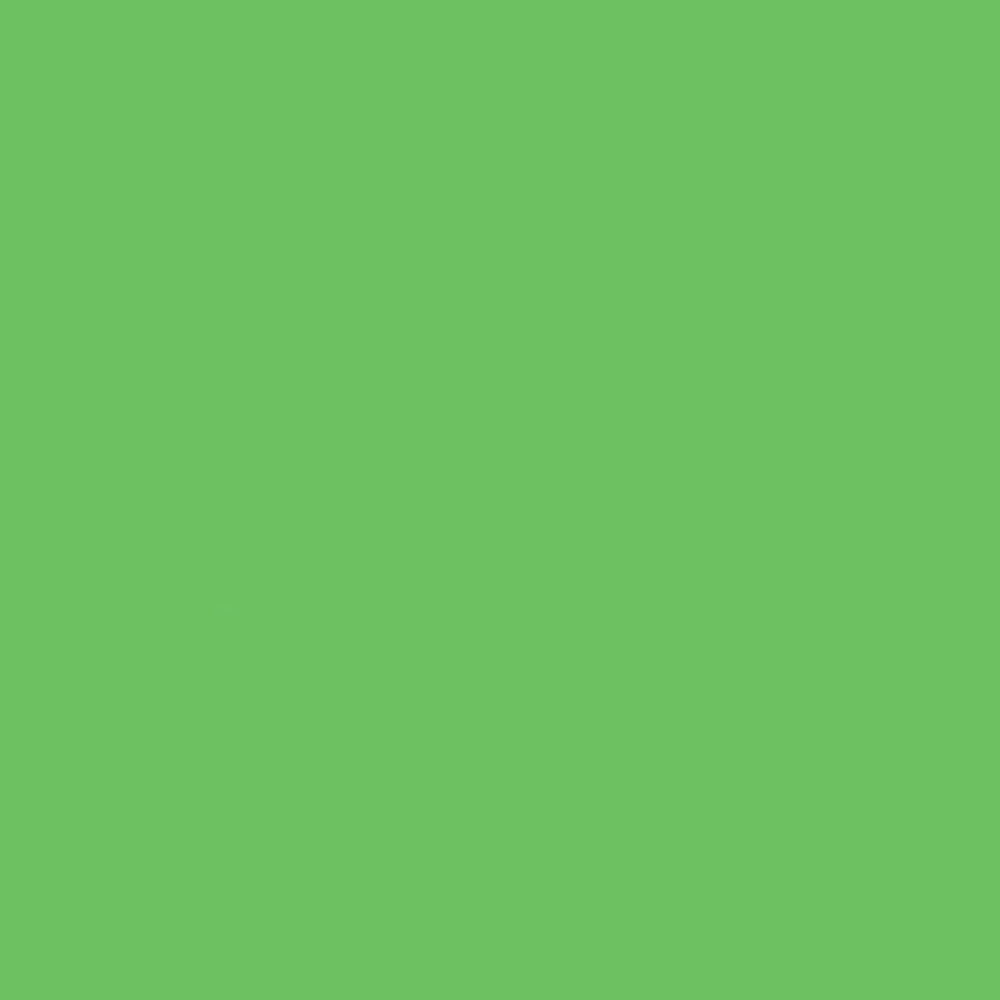 Интерактивная игра 

Ориентировка в пространстве:
Кто где живет?
-тот, кто самый большой (медведь) живет в красном доме,
- тот, кто поменьше (собака) живет в синем доме,
- а кто самый маленький (утенок) в желтом домике.
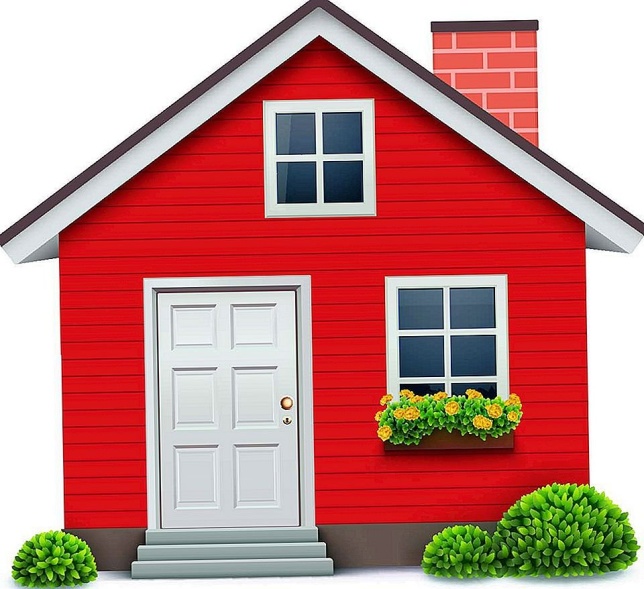 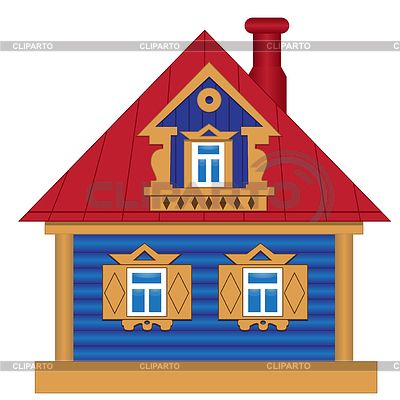 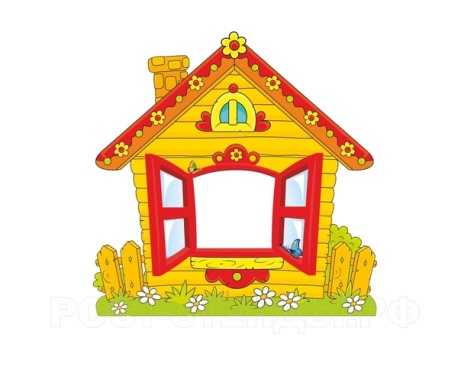 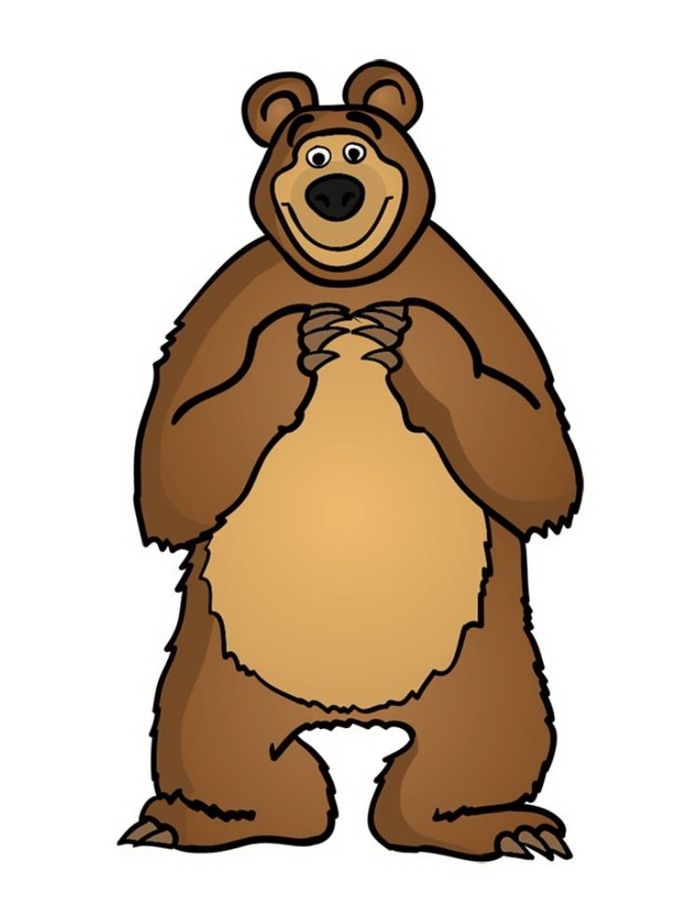 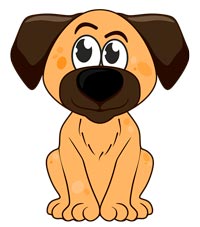 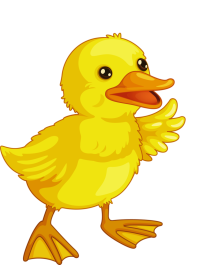 Найди в каком доме живут девочки?
Девочка в красном плятье живет в доме справа.
Девочка в желтой кофте живет в доме слева.
Девочка в зелёных штанах живет в доме посередине.
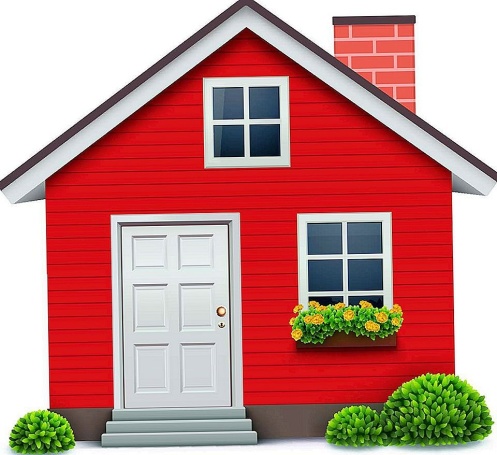 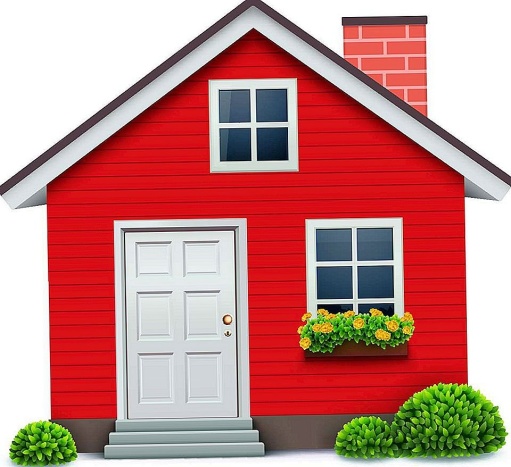 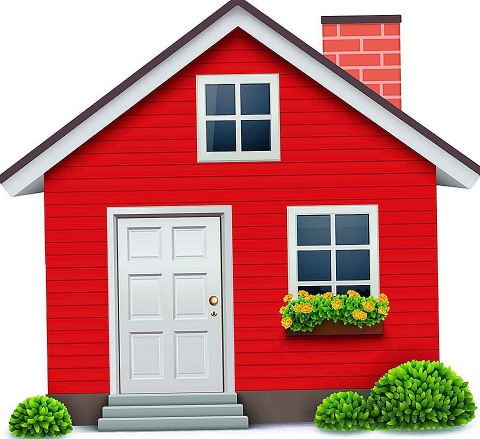 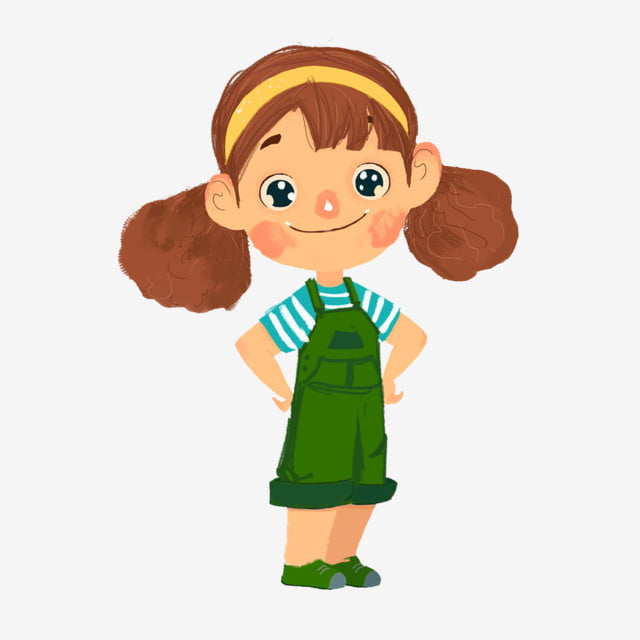 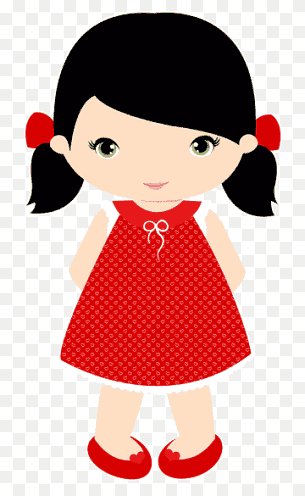 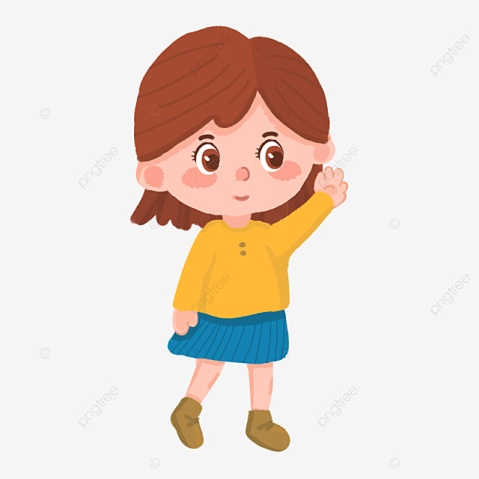 Найди в каком доме живут девочки?
Девочка в красном плятье живет в доме справа.
Девочка в желтой кофте живет в доме слева.
Девочка в зелёных штанах живет в доме посередине.
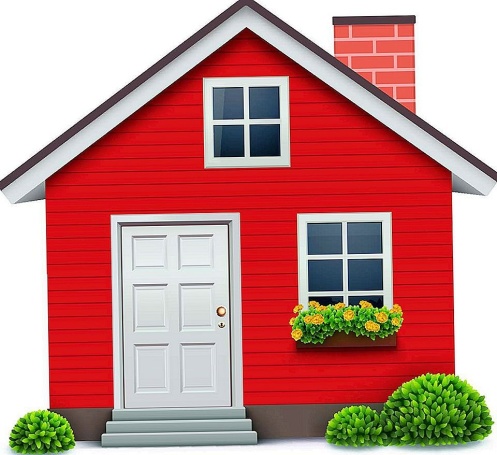 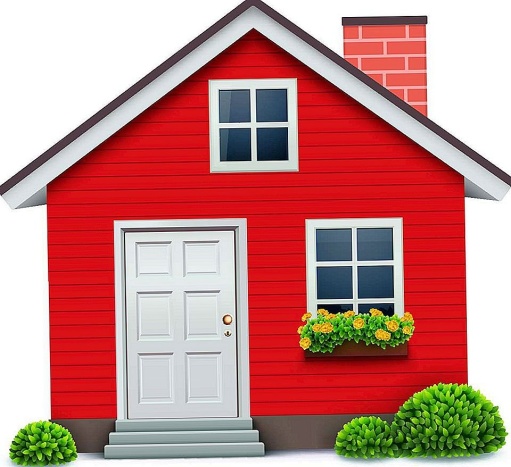 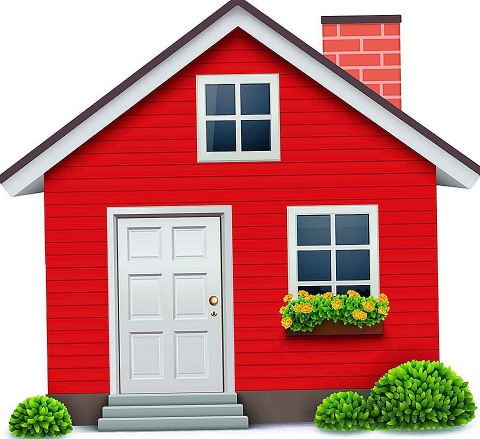 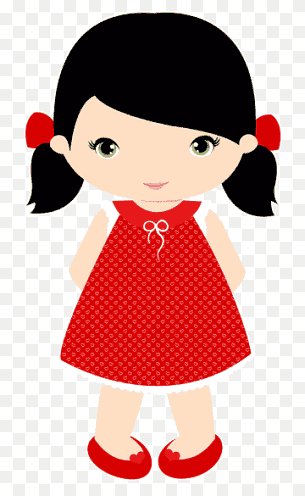 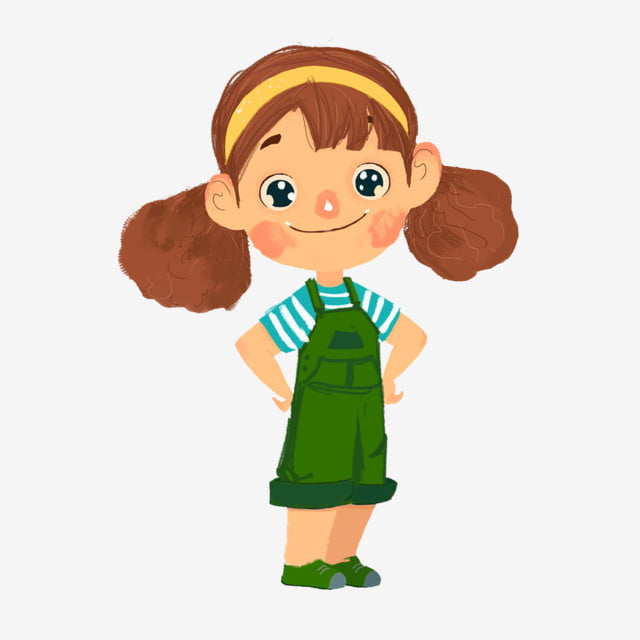 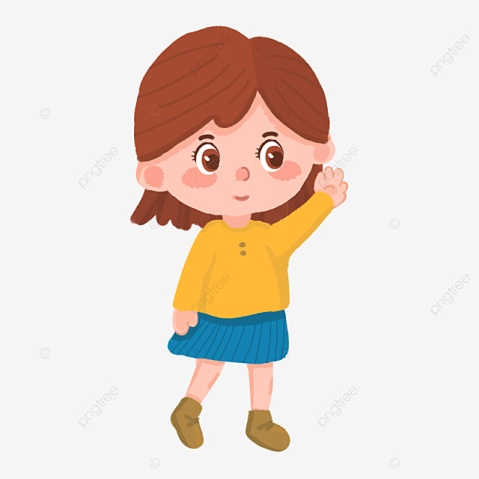 Найди в каком доме живут девочки?
Девочка в красном плятье живет в доме справа.
Девочка в желтой кофте живет в доме слева.
Девочка в зелёных штанах живет в доме посередине.
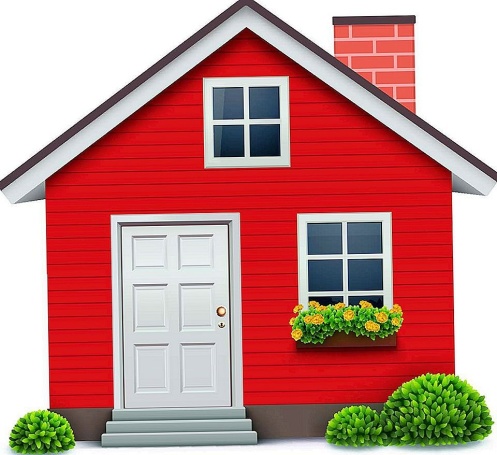 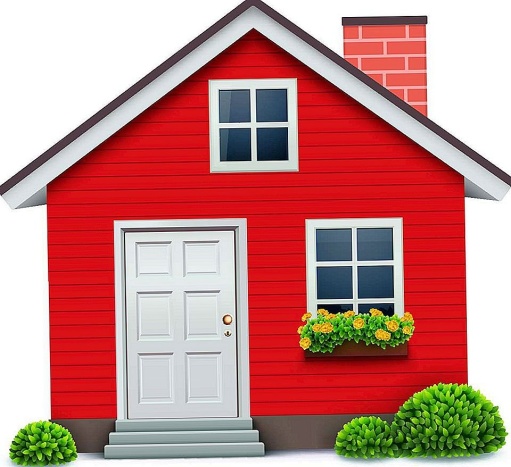 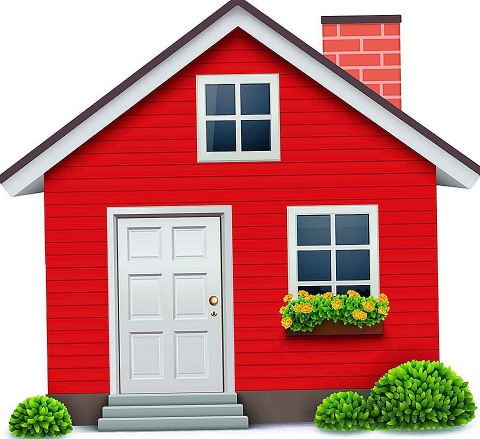 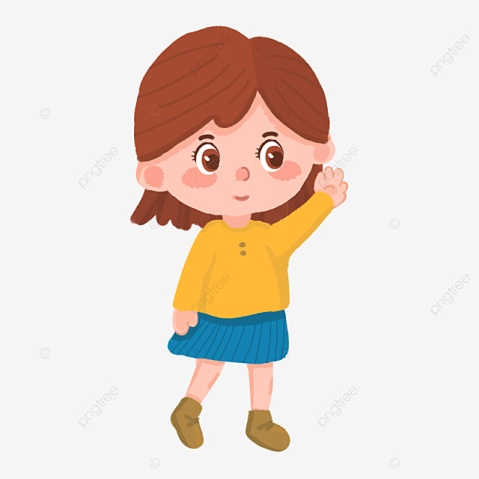 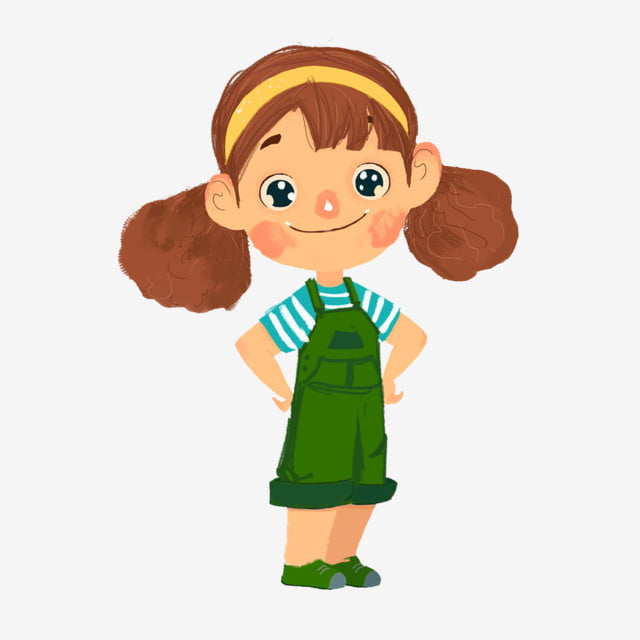 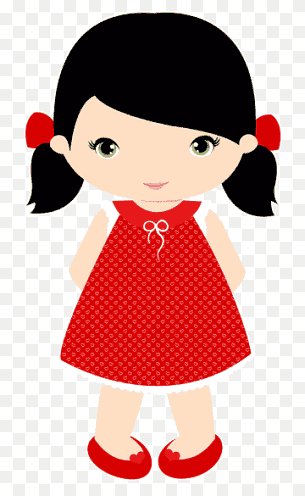 Найди в каком доме живут девочки?
Девочка в красном плятье живет в доме справа.
Девочка в желтой кофте живет в доме слева.
Девочка в зелёных штанах живет в доме посередине.
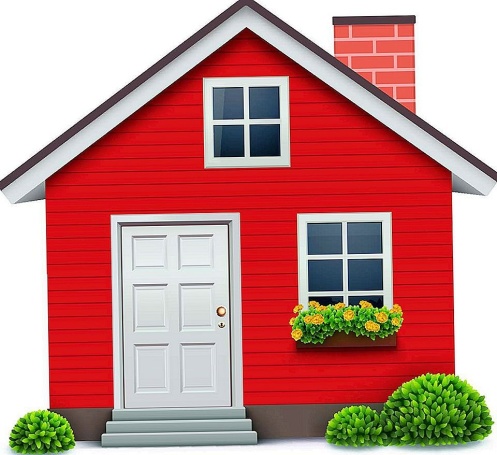 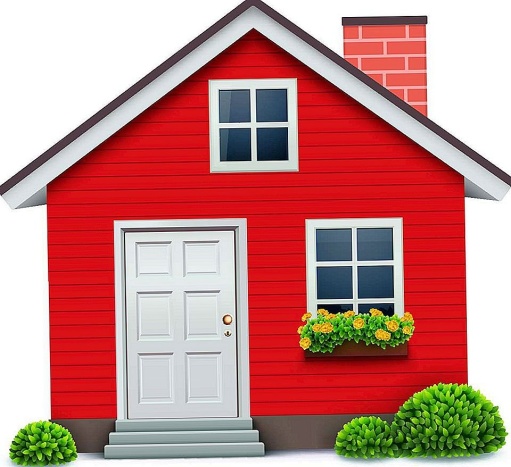 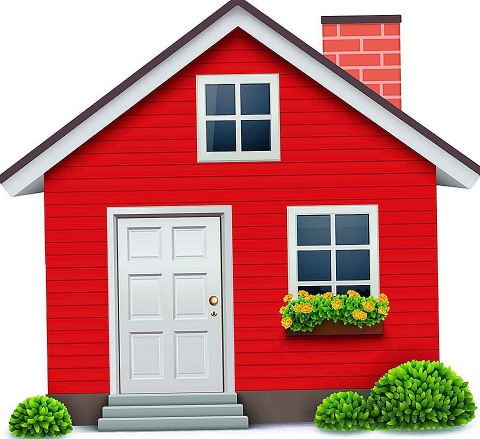 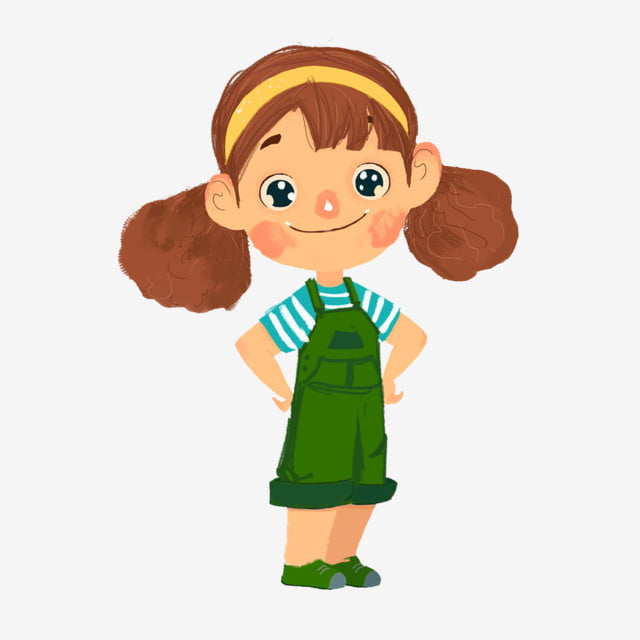 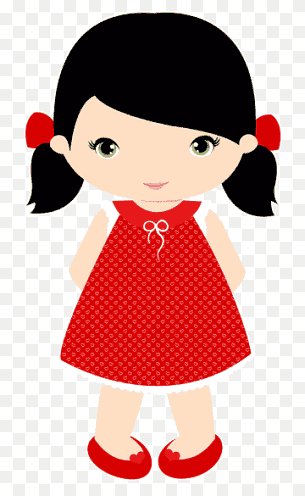 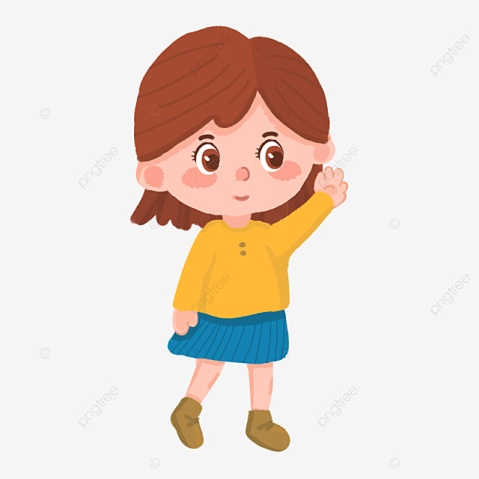 Найди в каком доме живут девочки?
Девочка в красном плятье живет в доме справа.
Девочка в желтой кофте живет в доме слева.
Девочка в зелёных штанах живет в доме посередине.
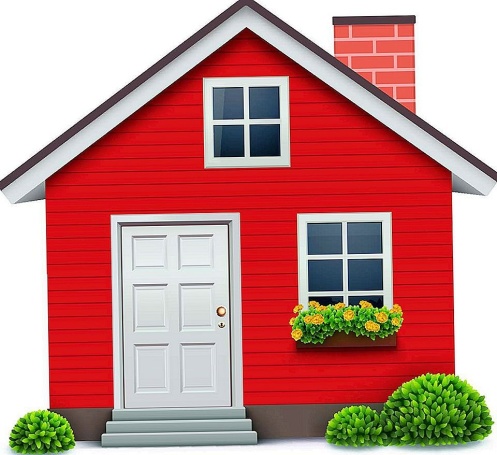 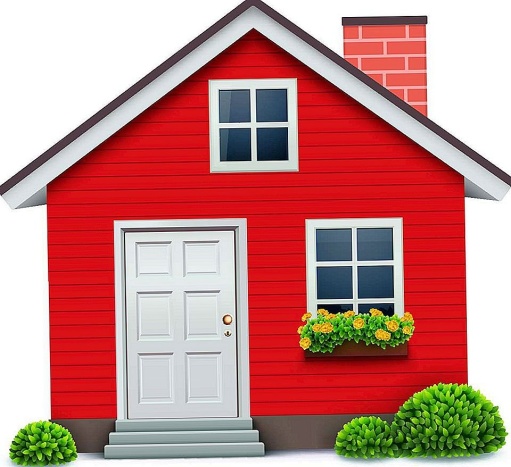 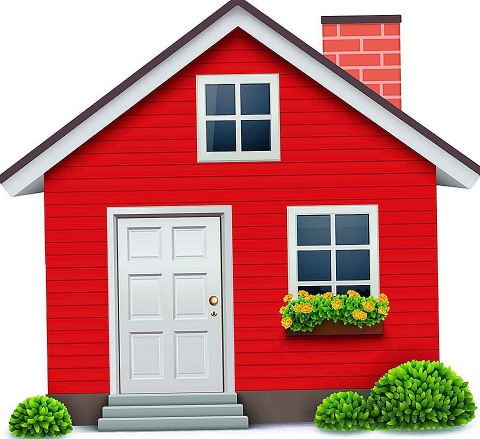 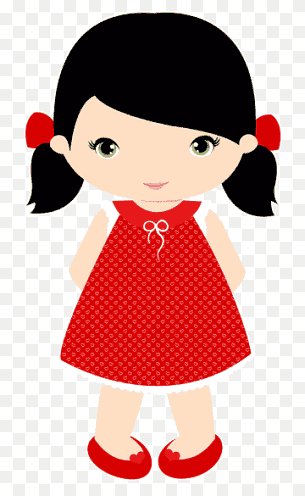 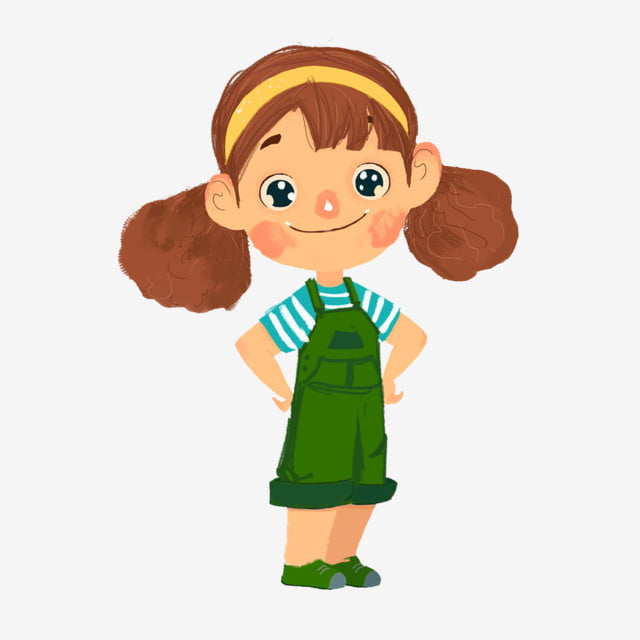 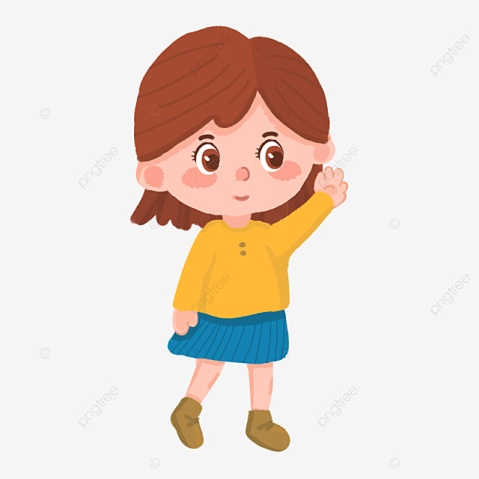 Где находиться бабочка, заяц,  лиса, мышка, муравей, ёжик?
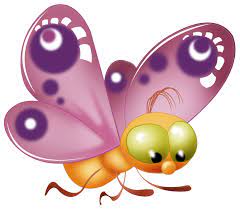 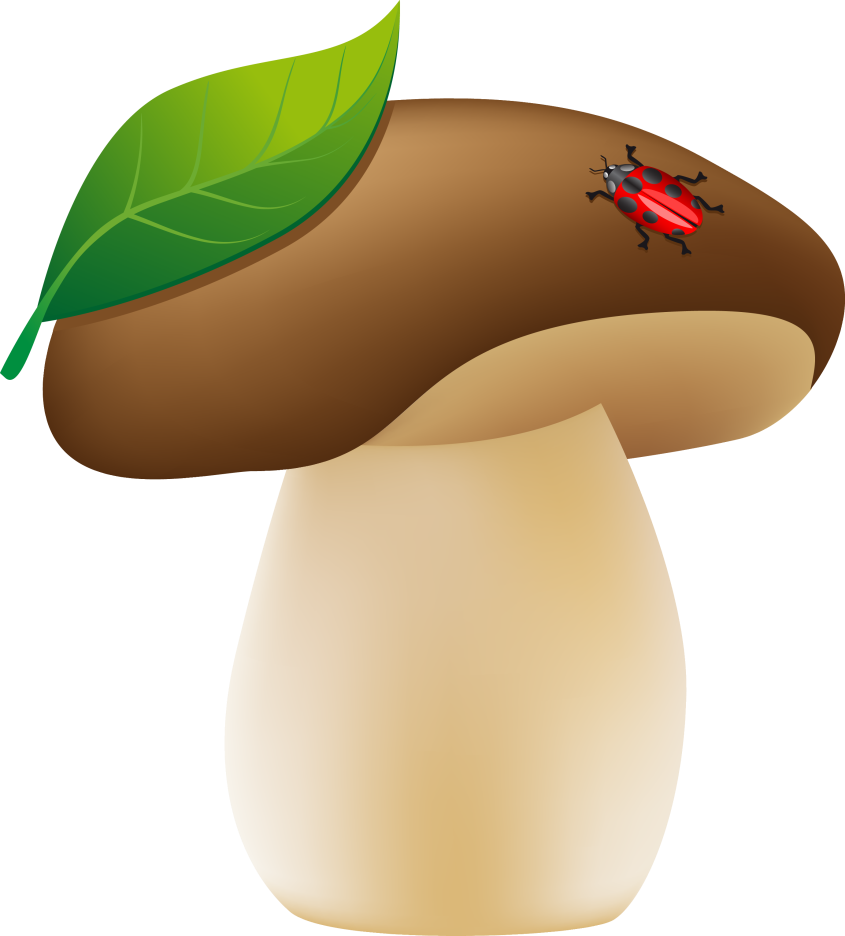 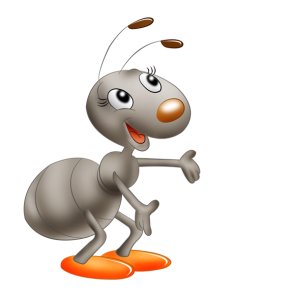 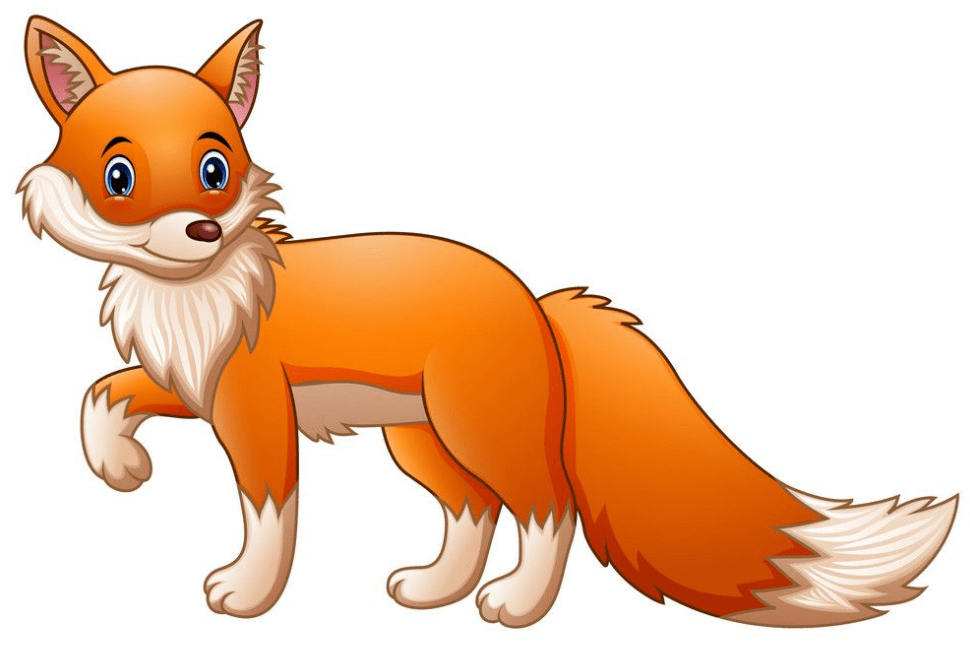 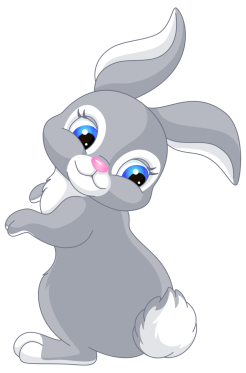 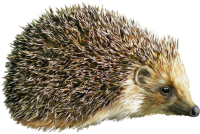 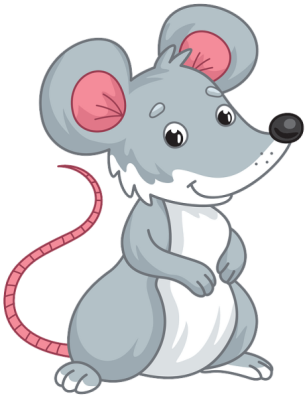 Где находиться бабочка, заяц,  лиса, мышка, муравей, ёжик?
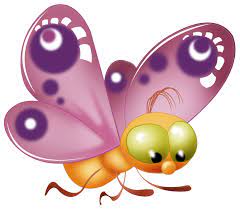 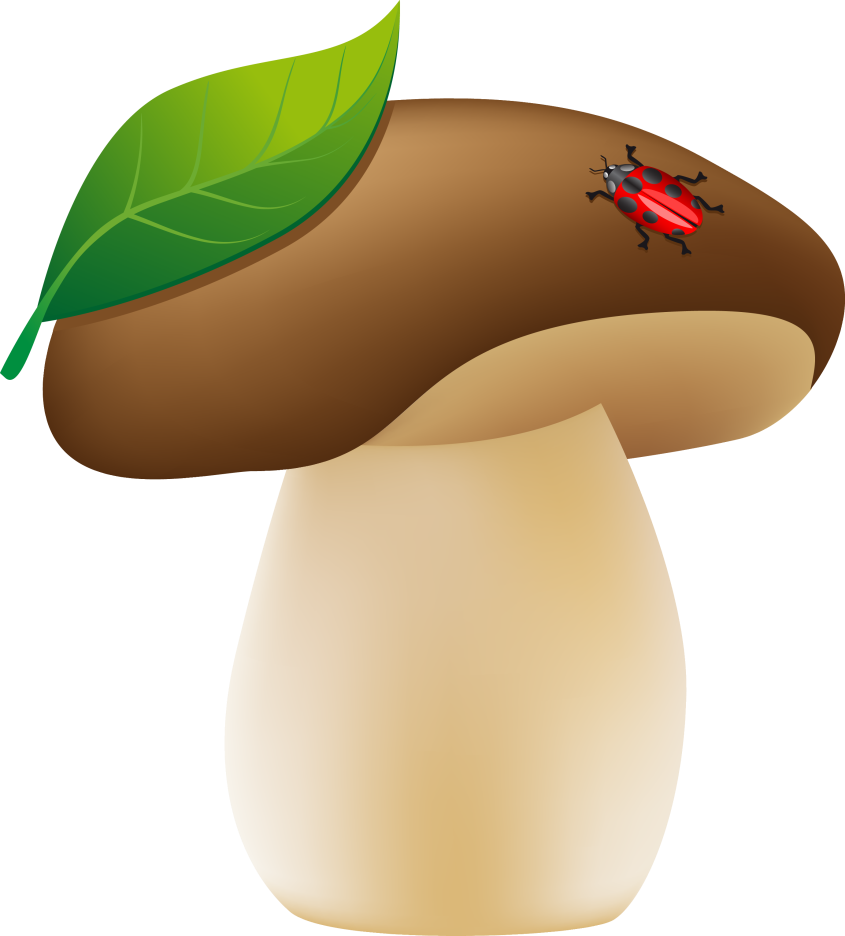 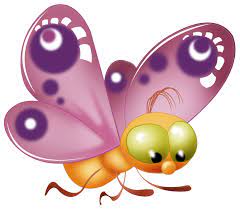 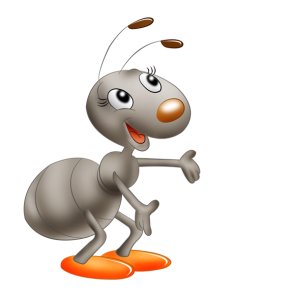 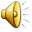 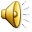 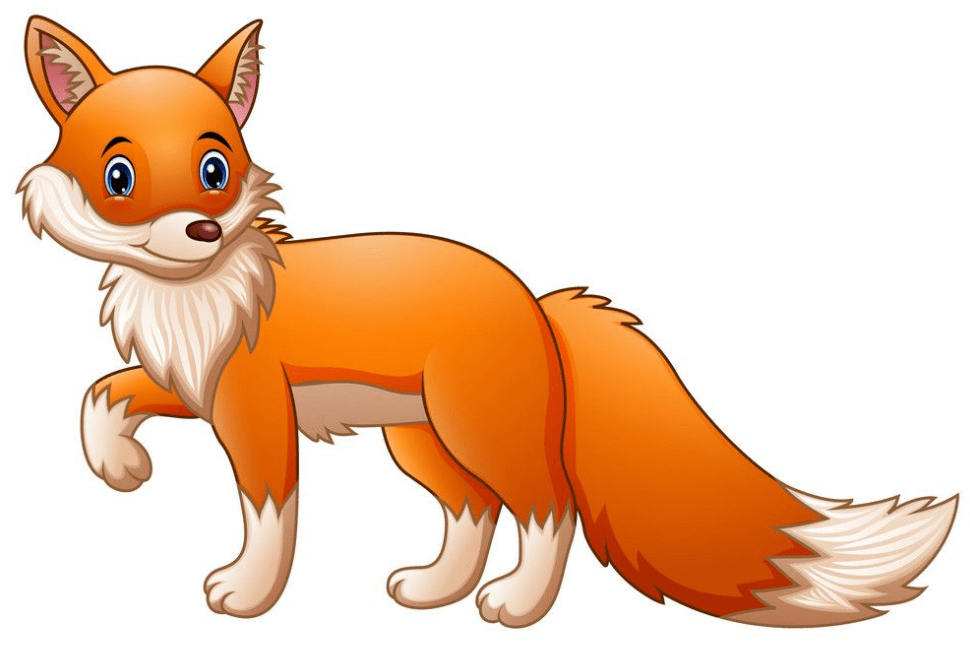 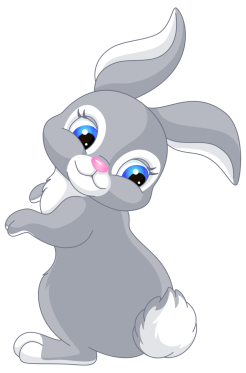 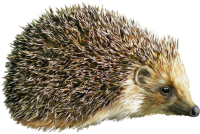 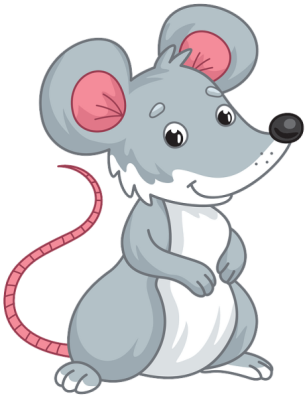 Где находиться бабочка, заяц,  лиса, мышка, муравей, ёжик?
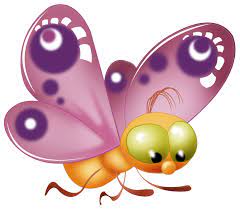 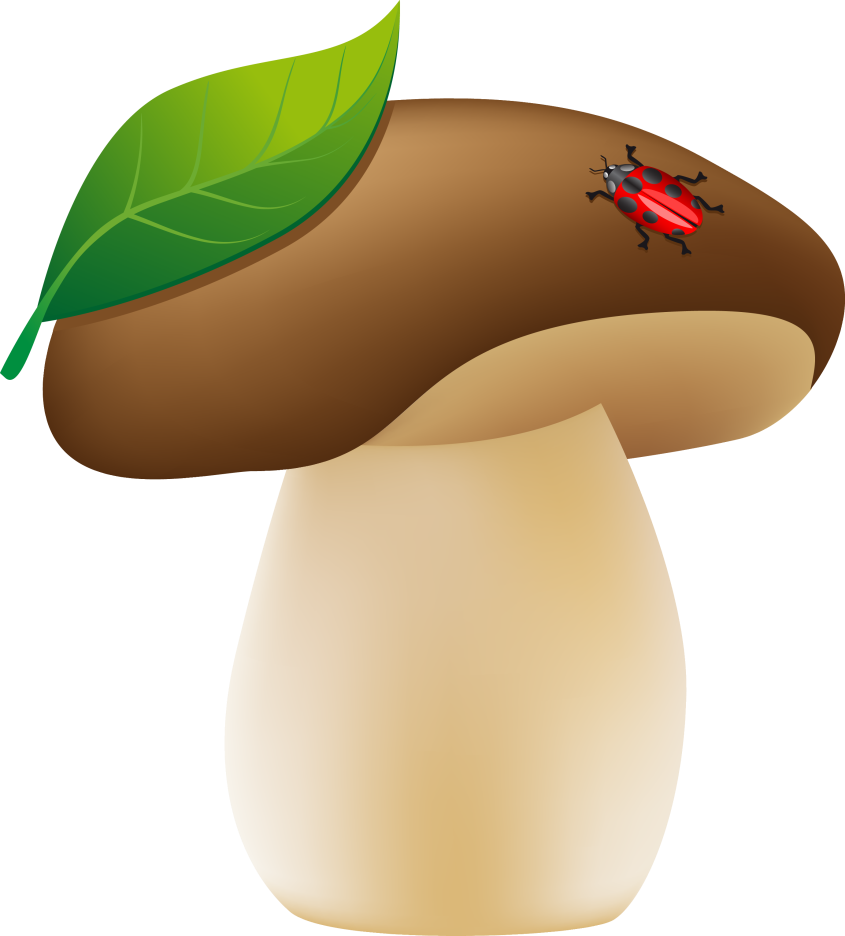 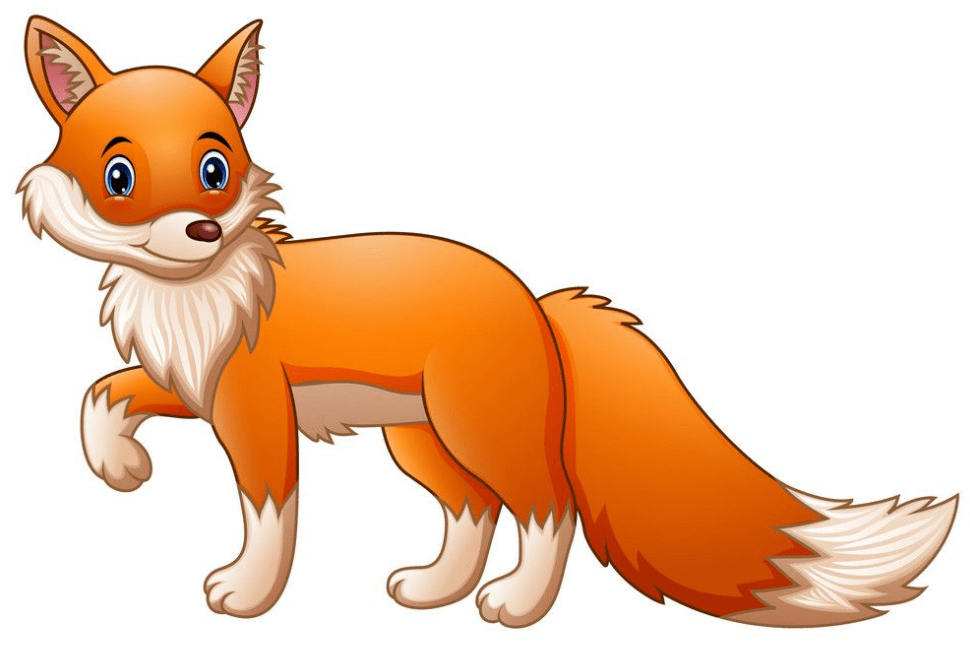 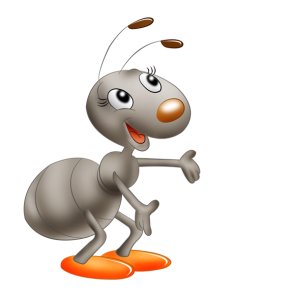 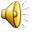 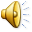 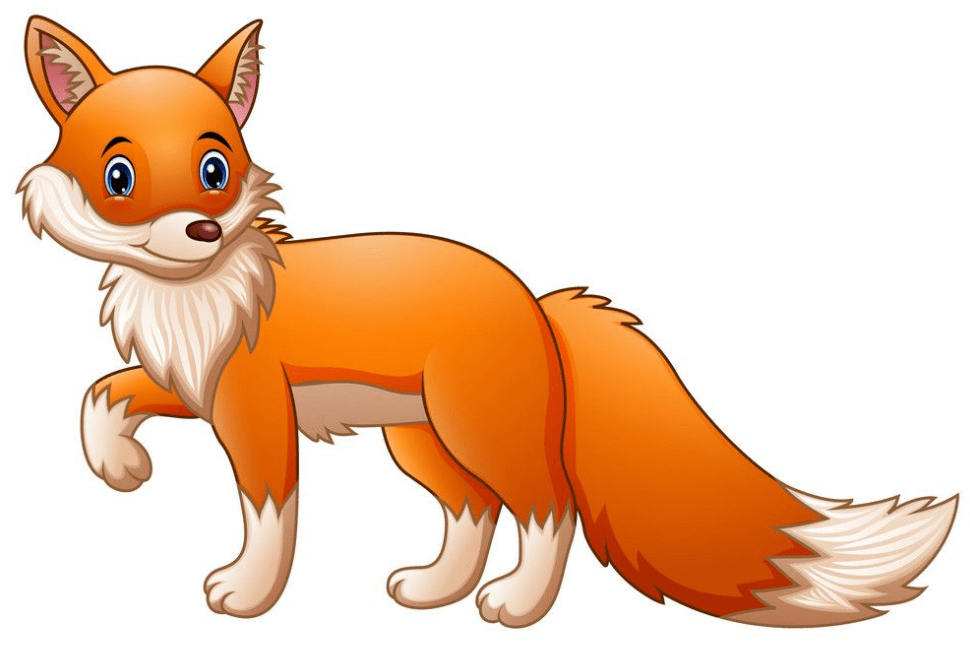 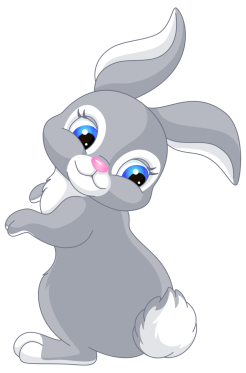 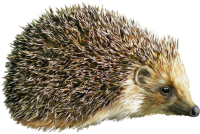 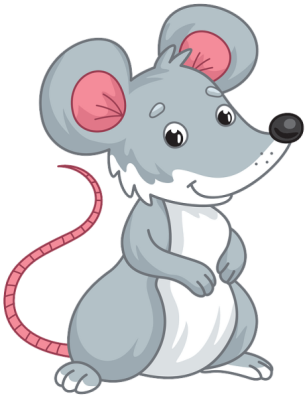 Где находиться бабочка, заяц,  лиса, мышка, муравей, ёжик?
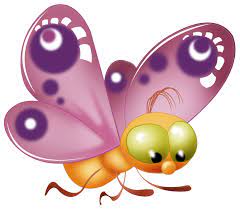 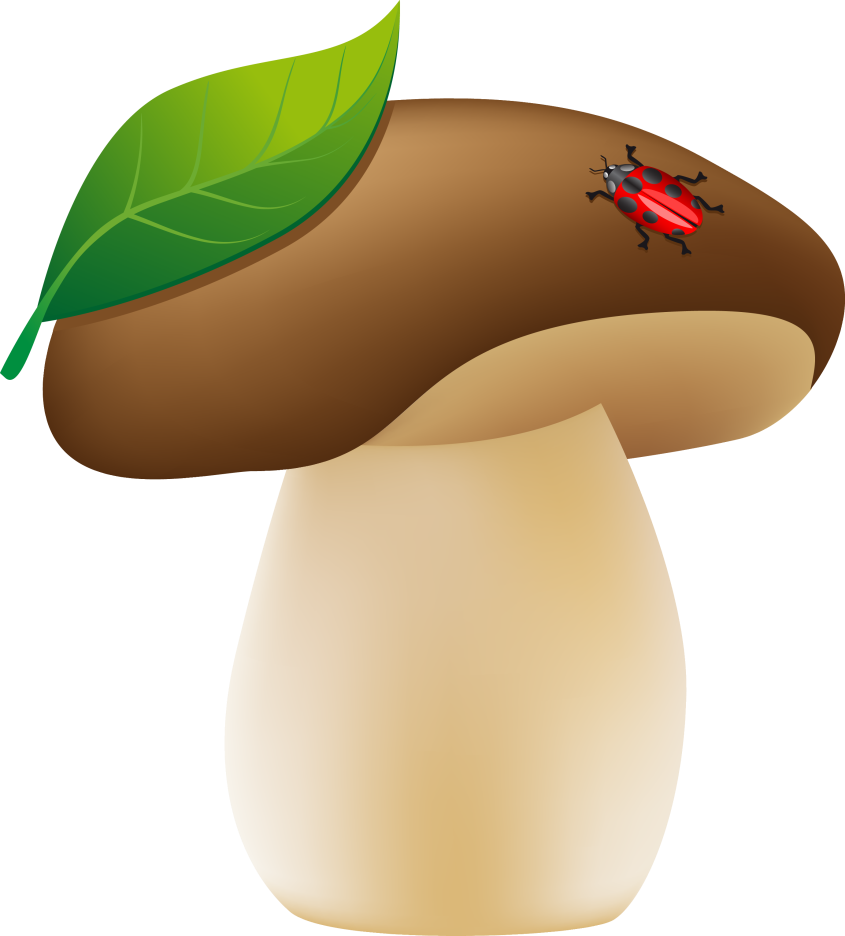 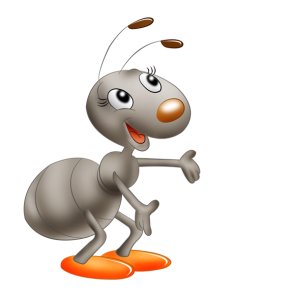 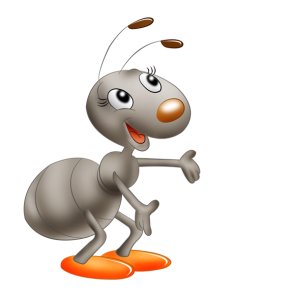 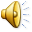 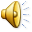 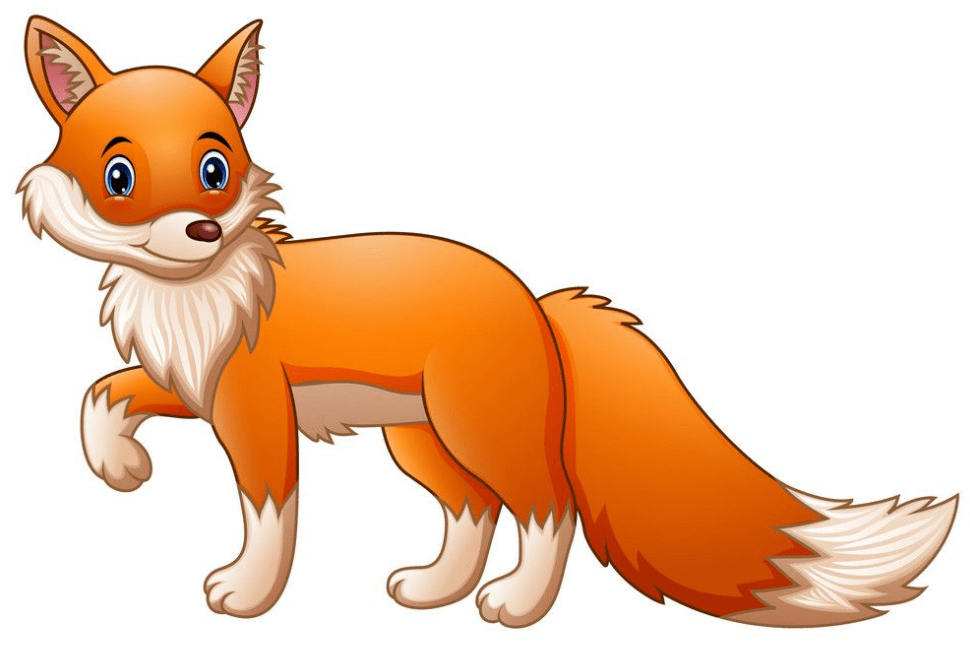 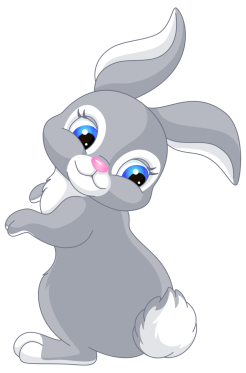 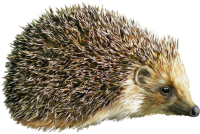 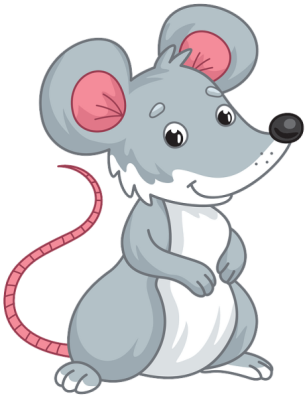 Где находиться бабочка, заяц,  лиса, мышка, муравей, ёжик?
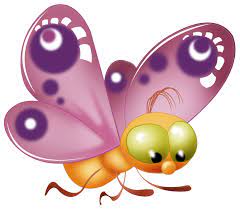 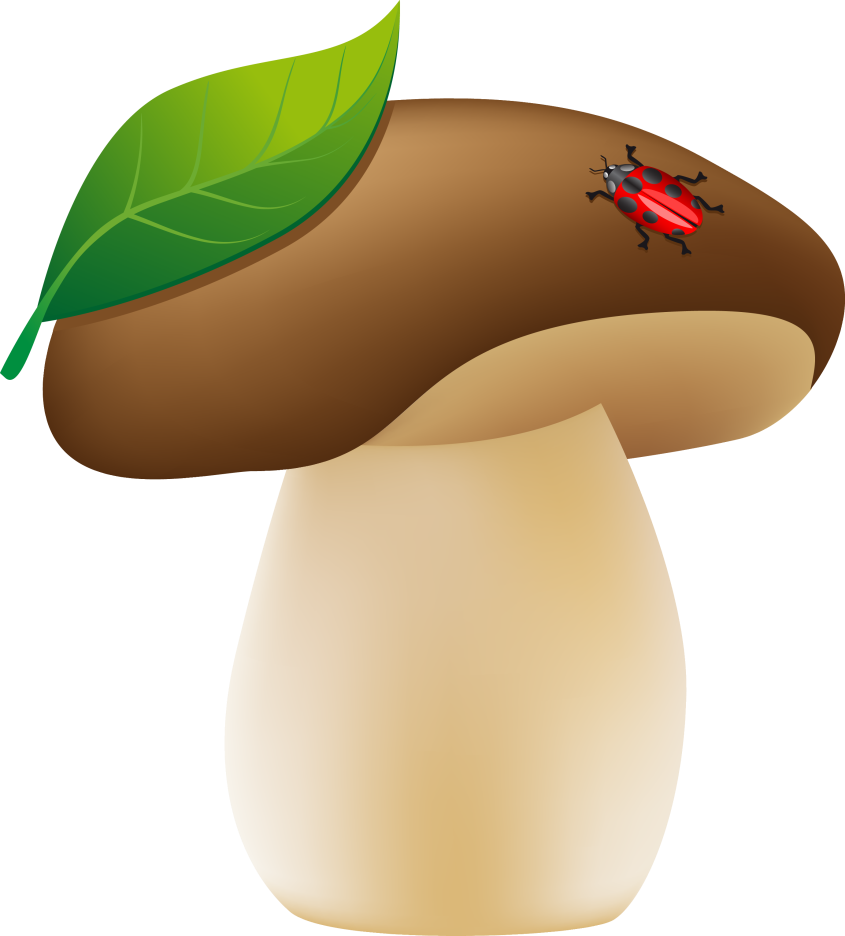 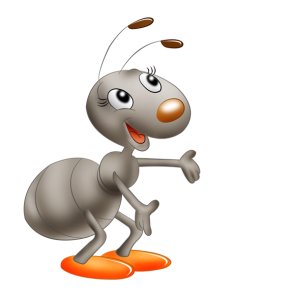 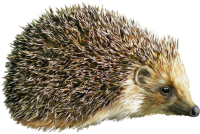 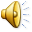 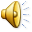 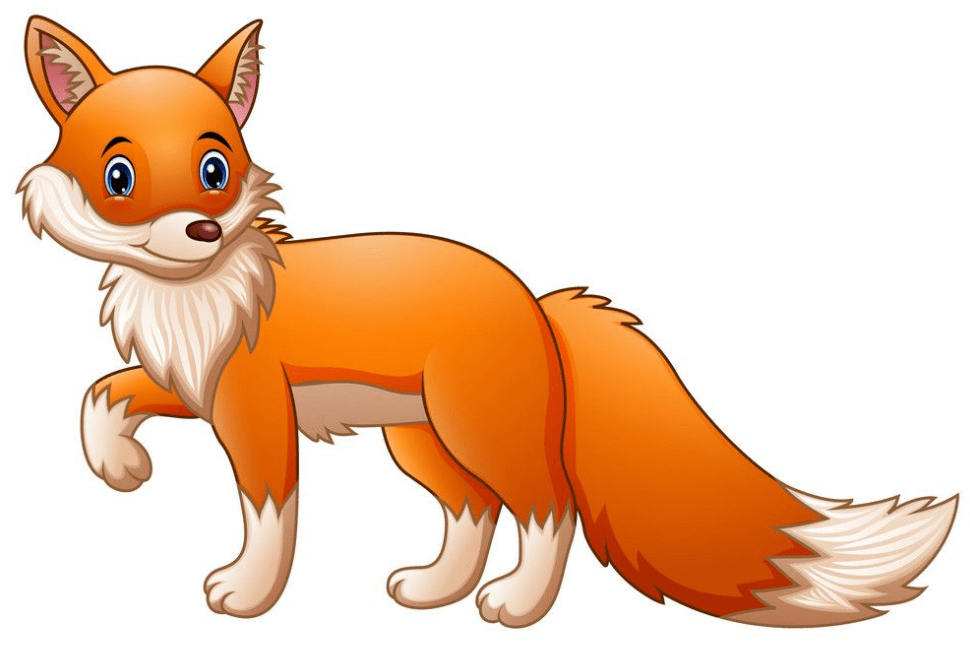 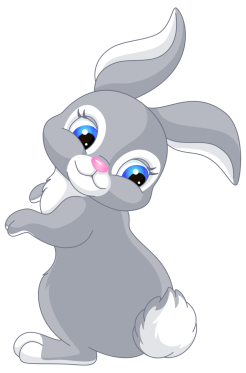 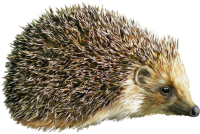 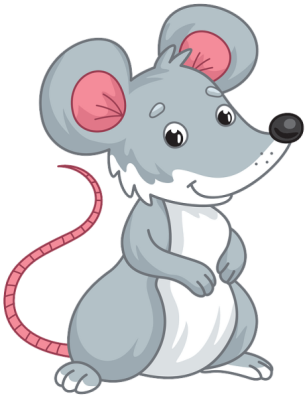 Где находиться бабочка, заяц,  лиса, мышка, муравей, ёжик?
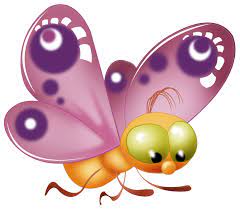 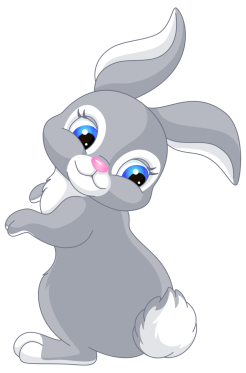 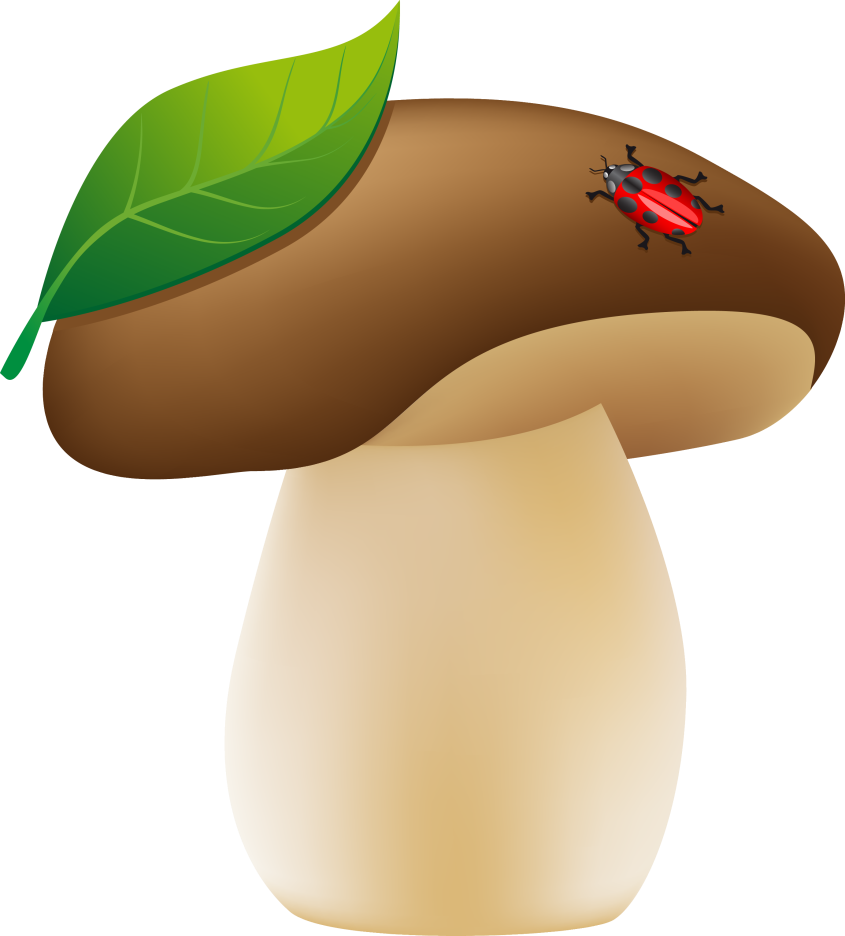 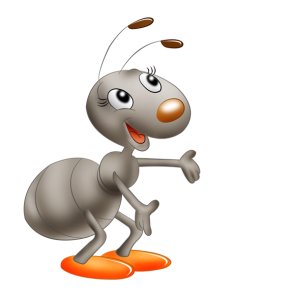 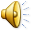 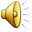 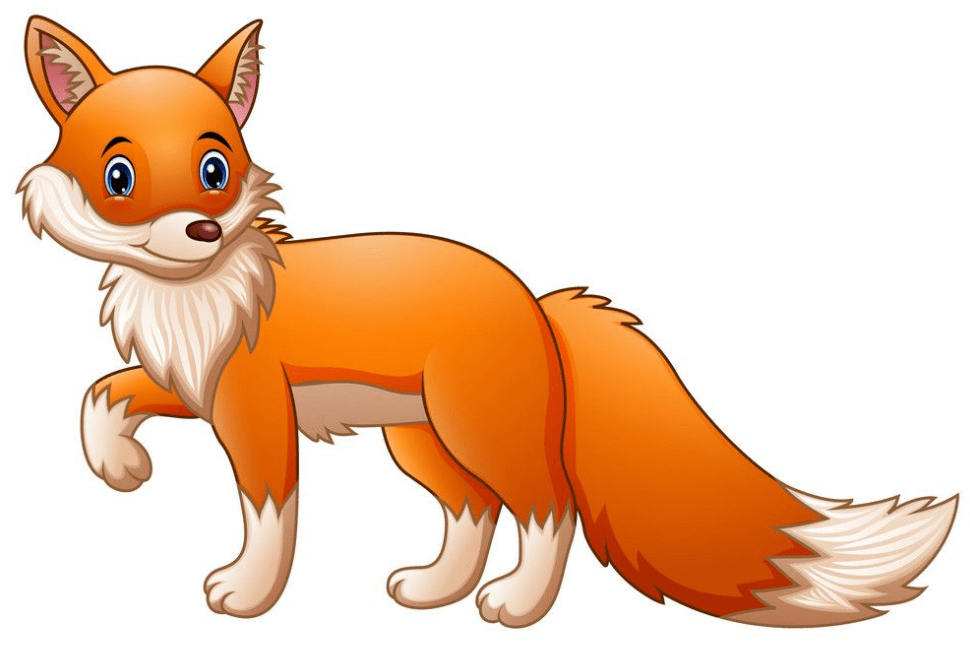 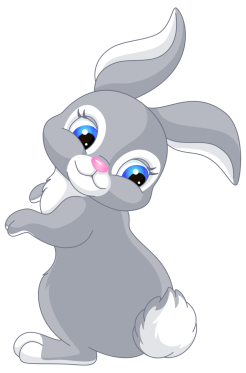 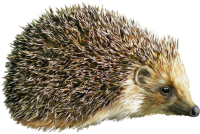 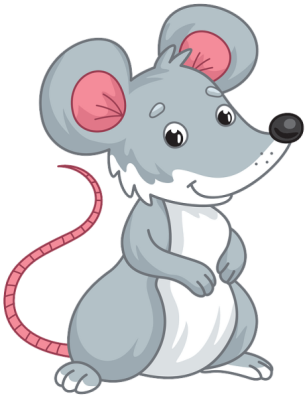 Где находиться бабочка, заяц,  лиса, мышка, муравей, ёжик?
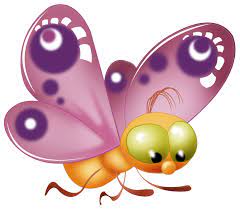 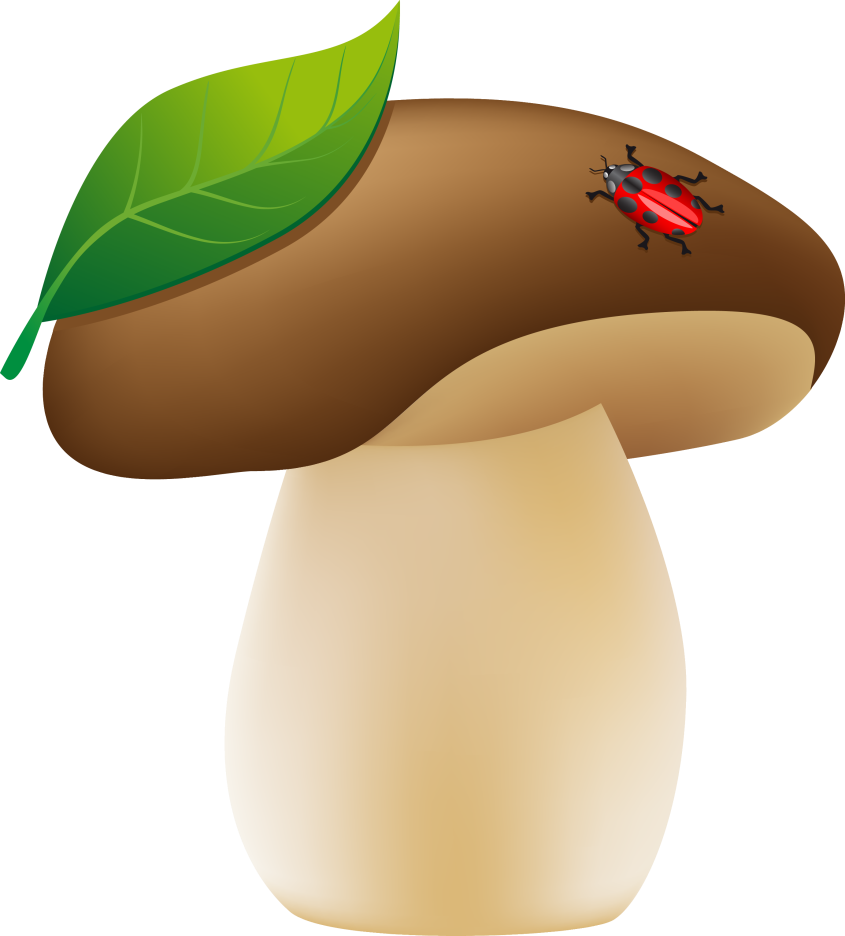 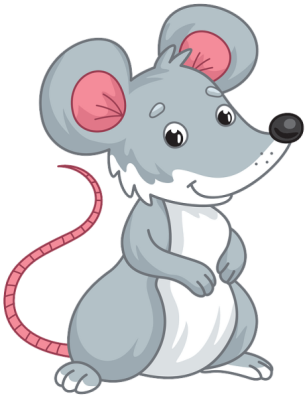 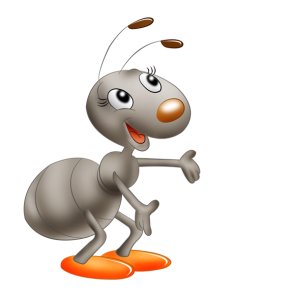 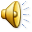 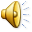 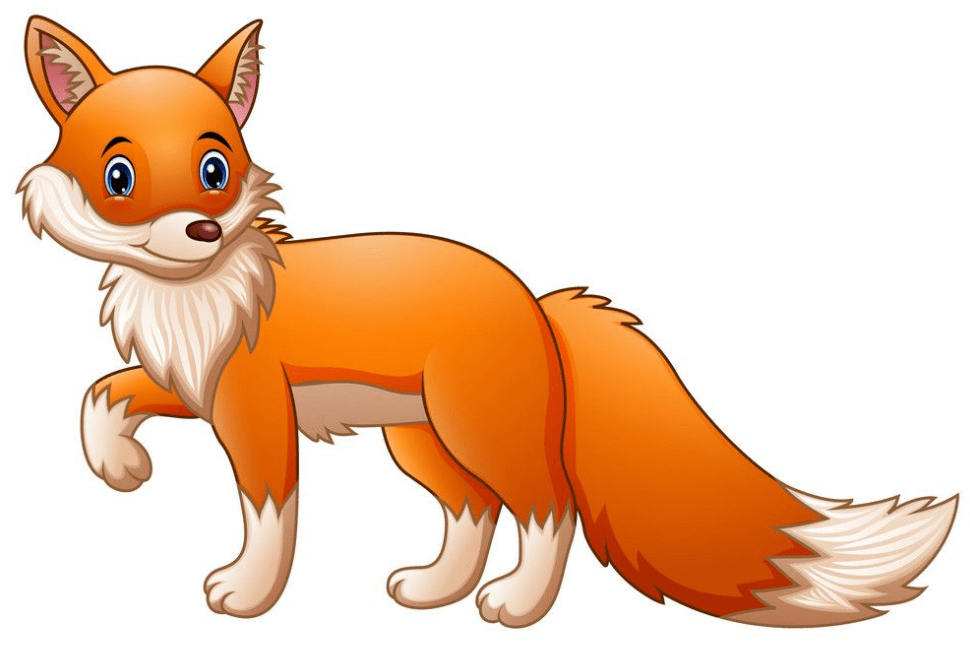 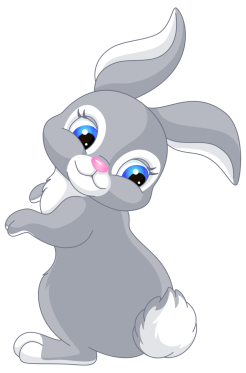 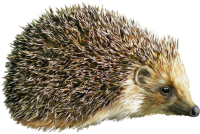 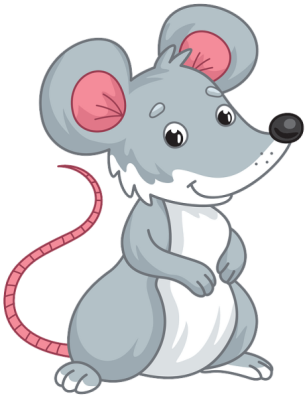 Выполни задание: расположи 
 -бабочку  над елкой;
-ежика справа от елки;
-зайку слева от елки;
-мышку перед елкой;
муравья под елкой;
 лису слева от зайца;
воробья на елку.
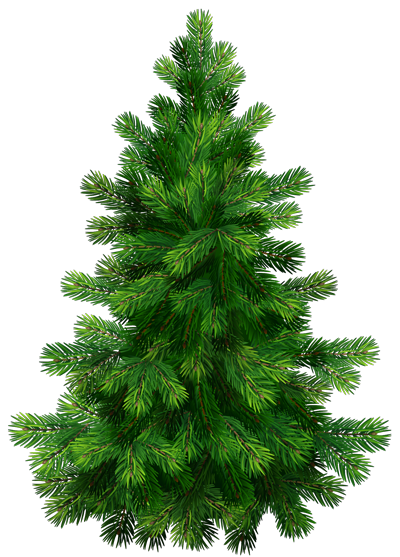 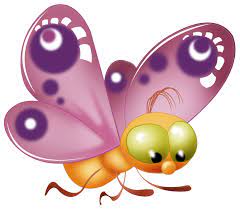 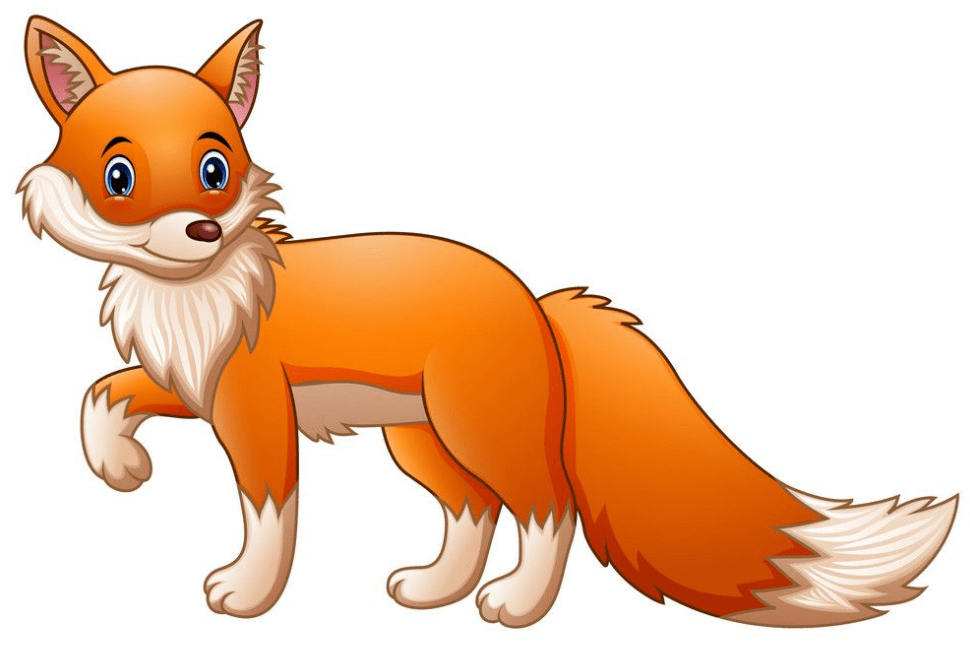 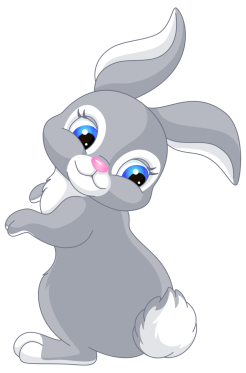 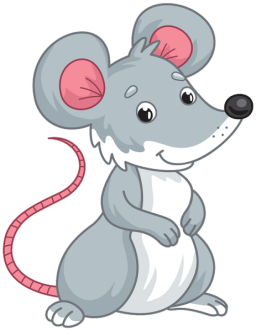 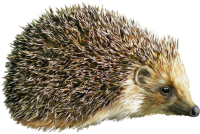 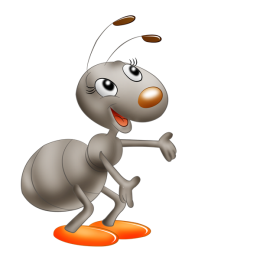 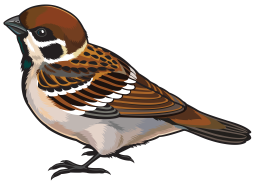 Выполни задание: расположи 
 -бабочку  над елкой;
-ежика справа от елки;
-зайку слева от елки;
-мышку перед елкой;
муравья под елкой;
 лису слева от зайца;
воробья на елку.
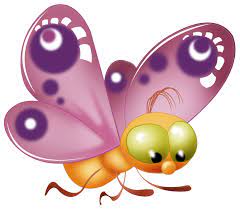 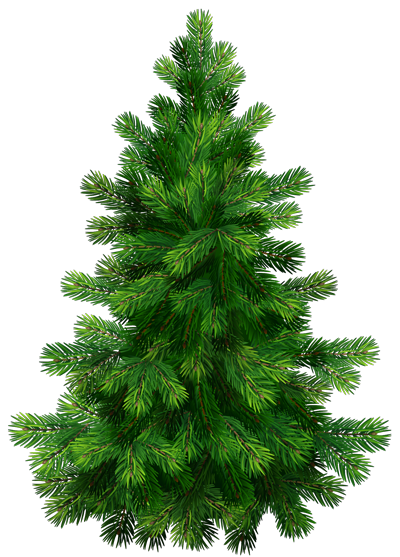 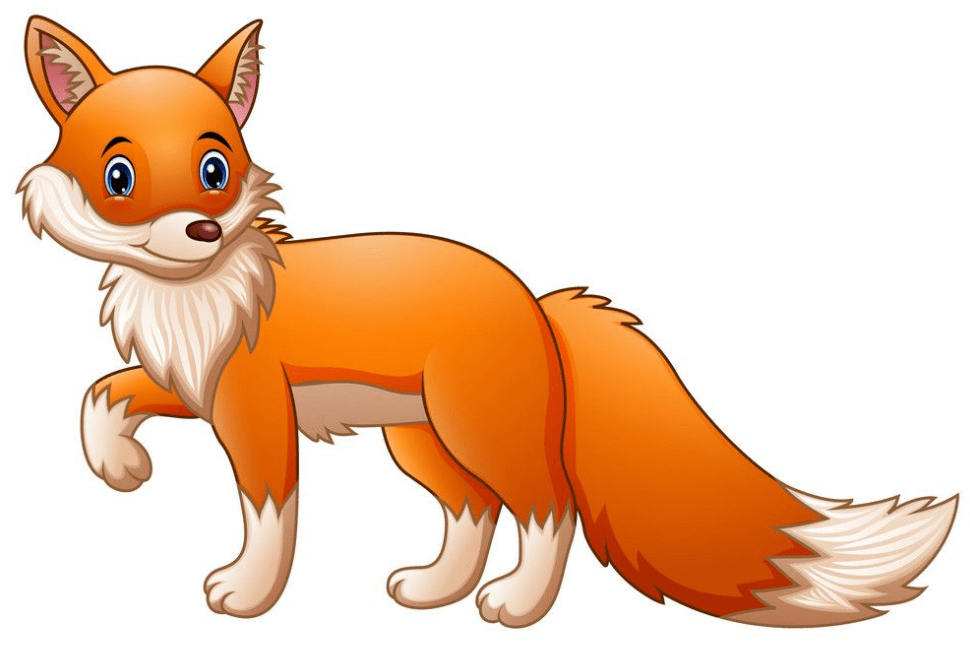 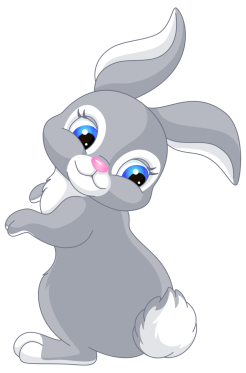 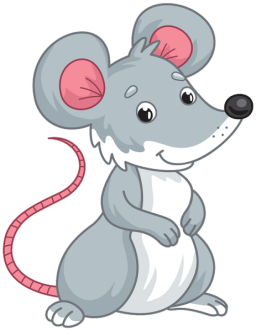 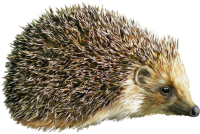 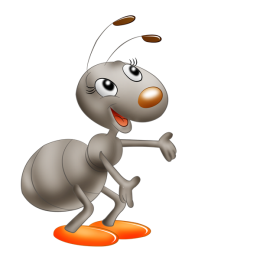 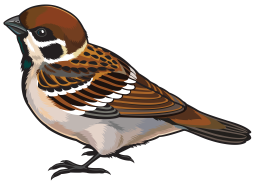 Выполни задание: расположи 
 -бабочку  над елкой;
-ежика справа от елки;
-зайку слева от елки;
-мышку перед елкой;
муравья под елкой;
 лису слева от зайца;
воробья на елку.
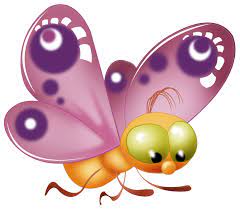 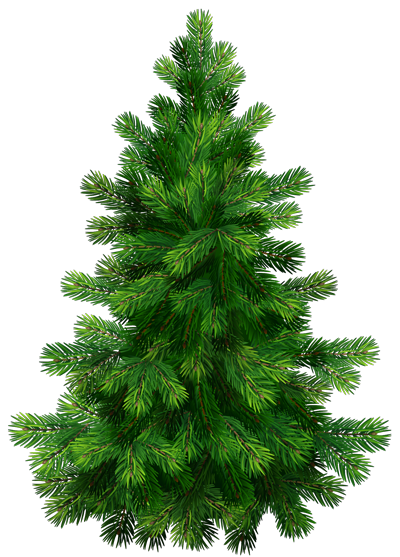 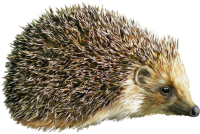 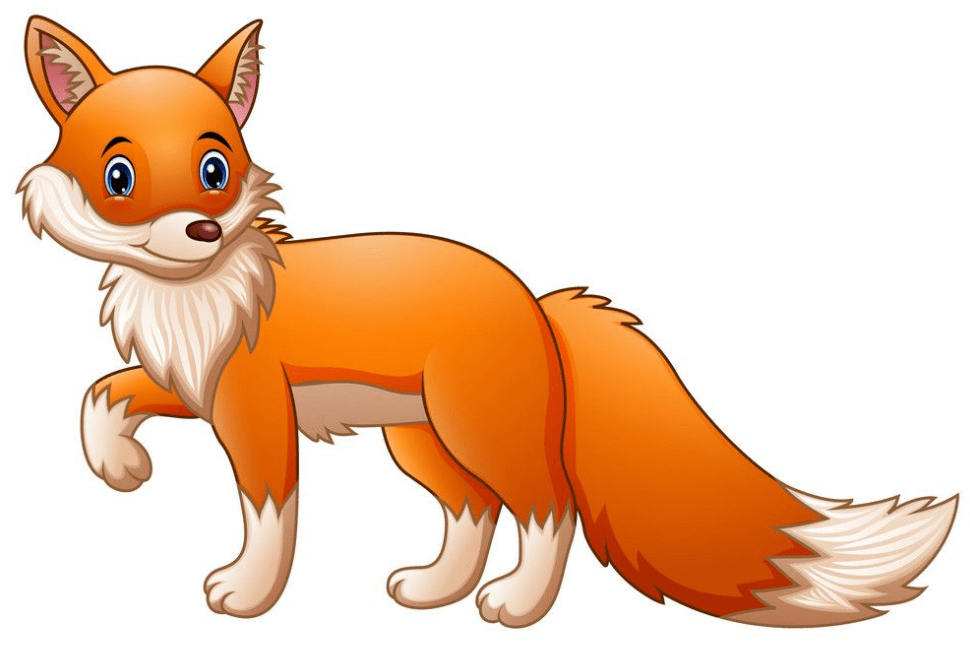 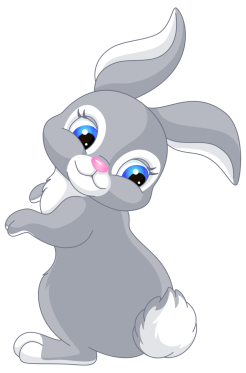 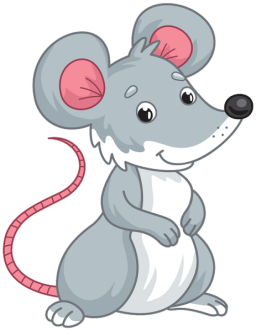 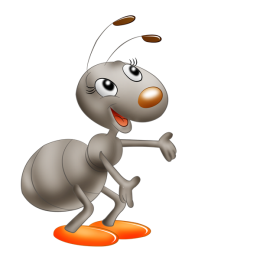 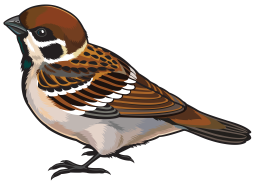 Выполни задание: расположи 
 -бабочку  над елкой;
-ежика справа от елки;
-зайку слева от елки;
-мышку перед елкой;
муравья под елкой;
 лису слева от зайца;
воробья на елку.
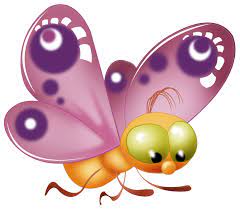 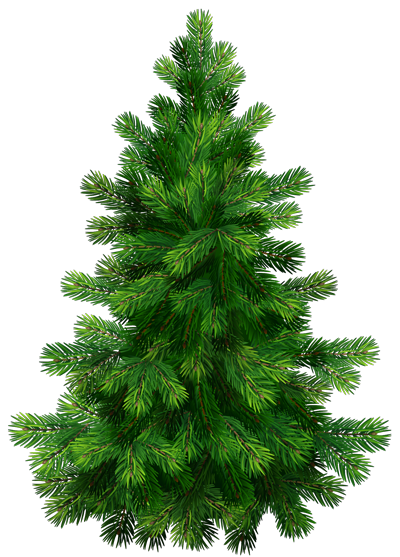 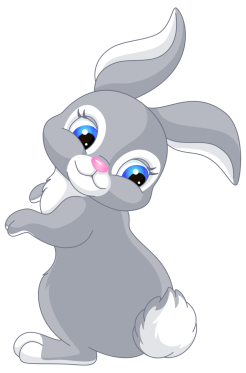 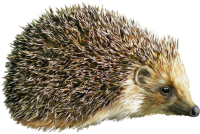 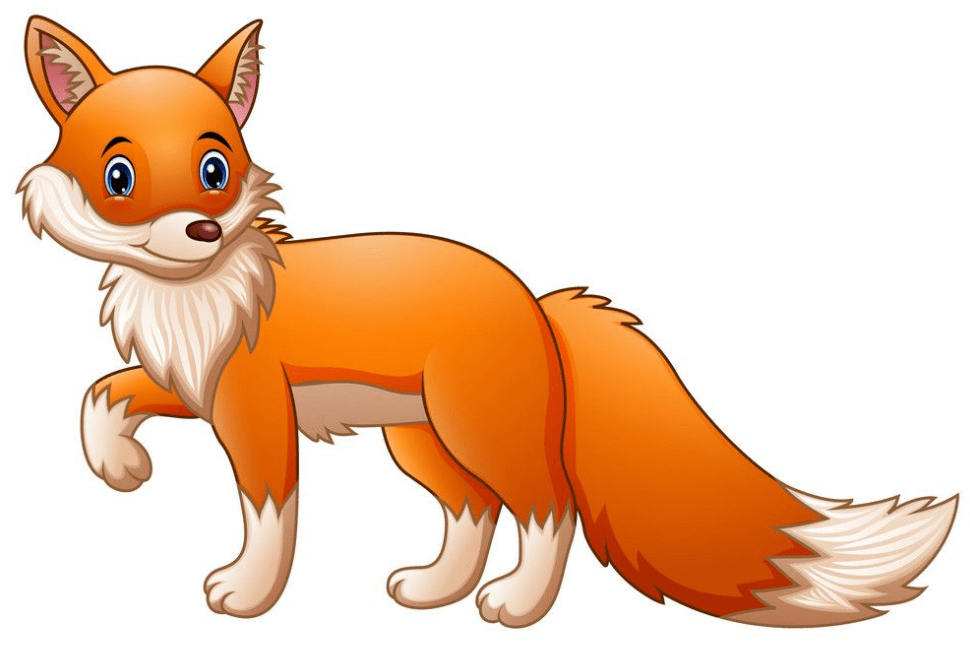 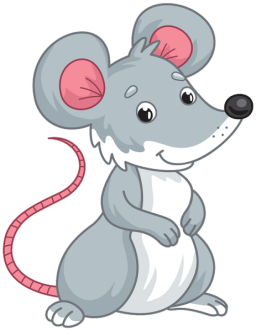 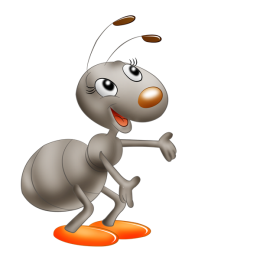 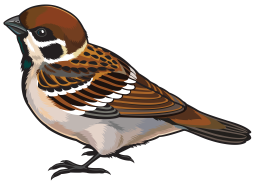 Выполни задание: расположи 
 -бабочку  над елкой;
-ежика справа от елки;
-зайку слева от елки;
-мышку перед елкой;
муравья под елкой;
 лису слева от зайца;
воробья на елку.
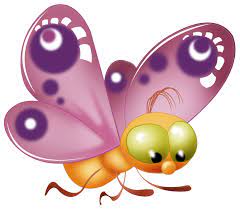 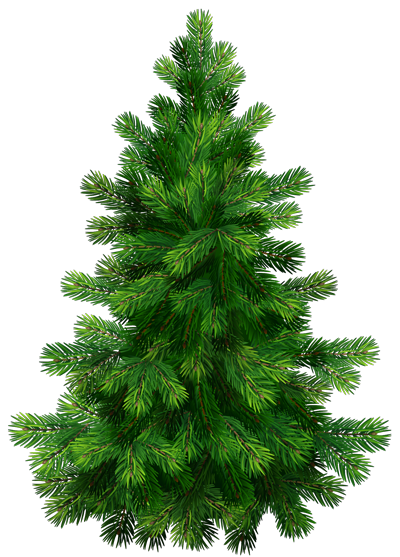 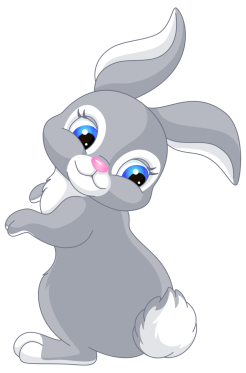 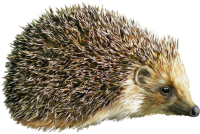 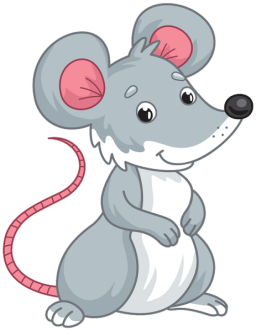 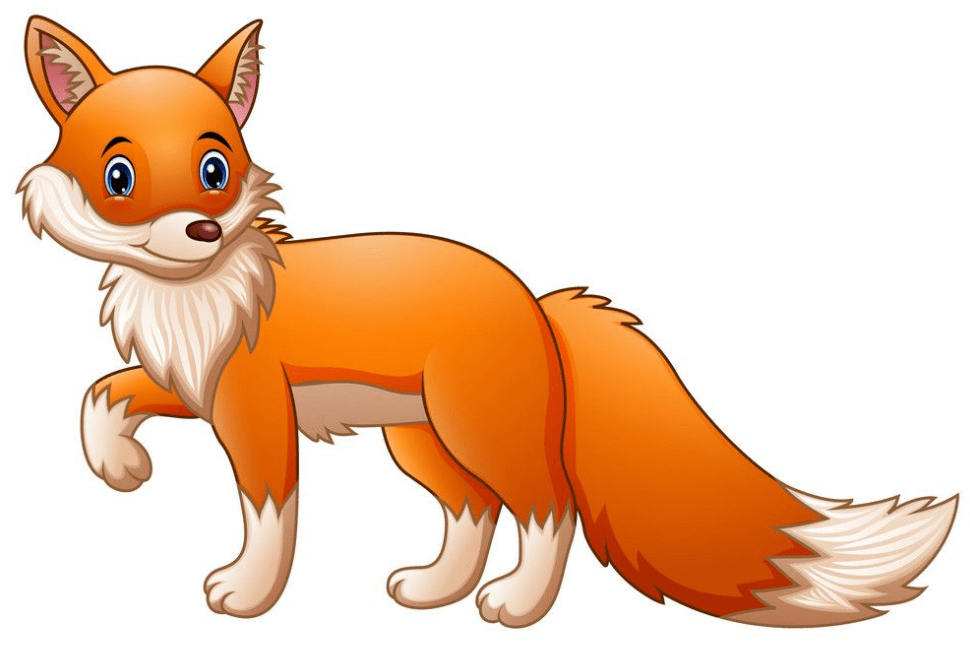 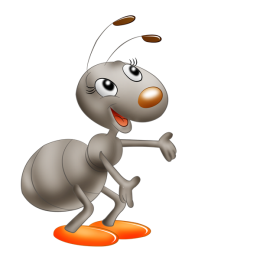 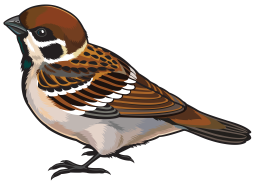 Выполни задание: расположи 
 -бабочку  над елкой;
-ежика справа от елки;
-зайку слева от елки;
-мышку перед елкой;
муравья под елкой;
 лису слева от зайца;
воробья на елку.
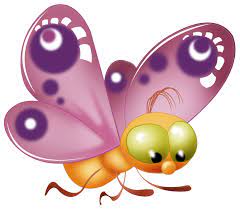 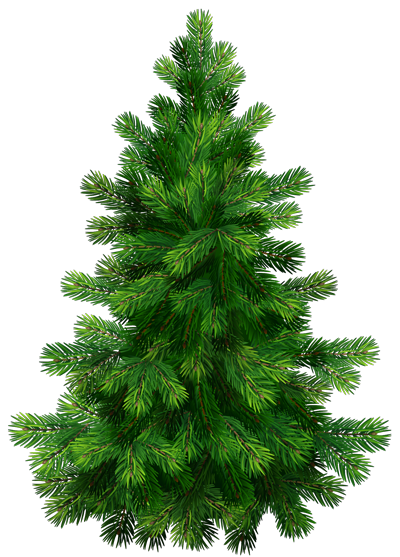 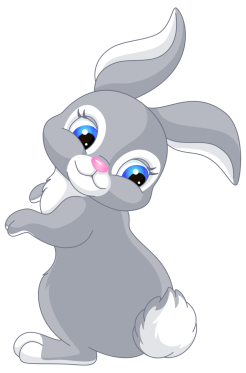 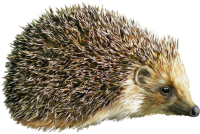 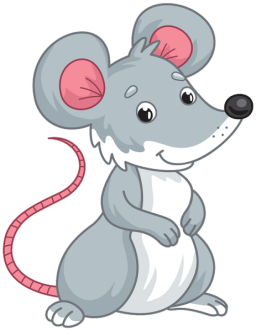 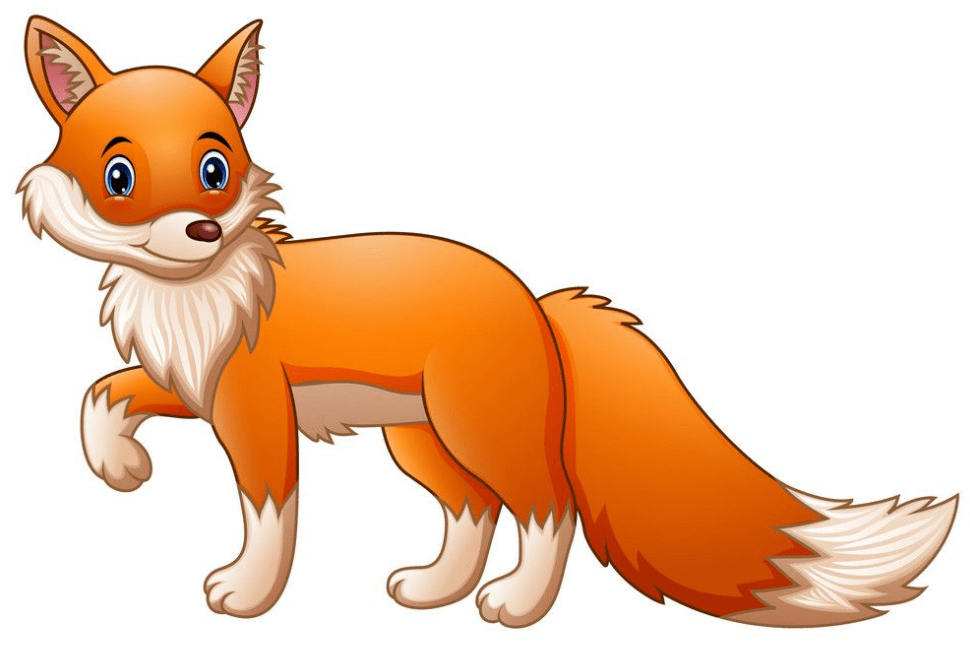 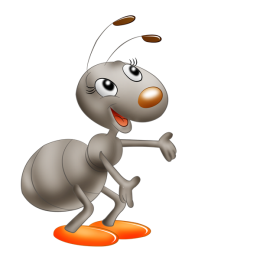 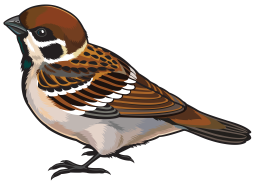 Выполни задание: расположи 
 -бабочку  над елкой;
-ежика справа от елки;
-зайку слева от елки;
-мышку перед елкой;
муравья под елкой;
 лису слева от зайца;
воробья на елку.
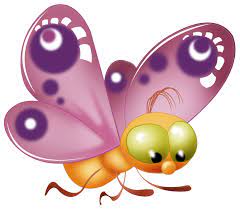 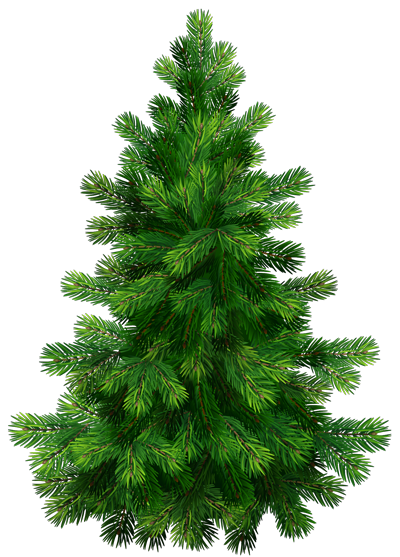 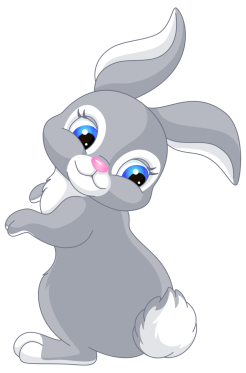 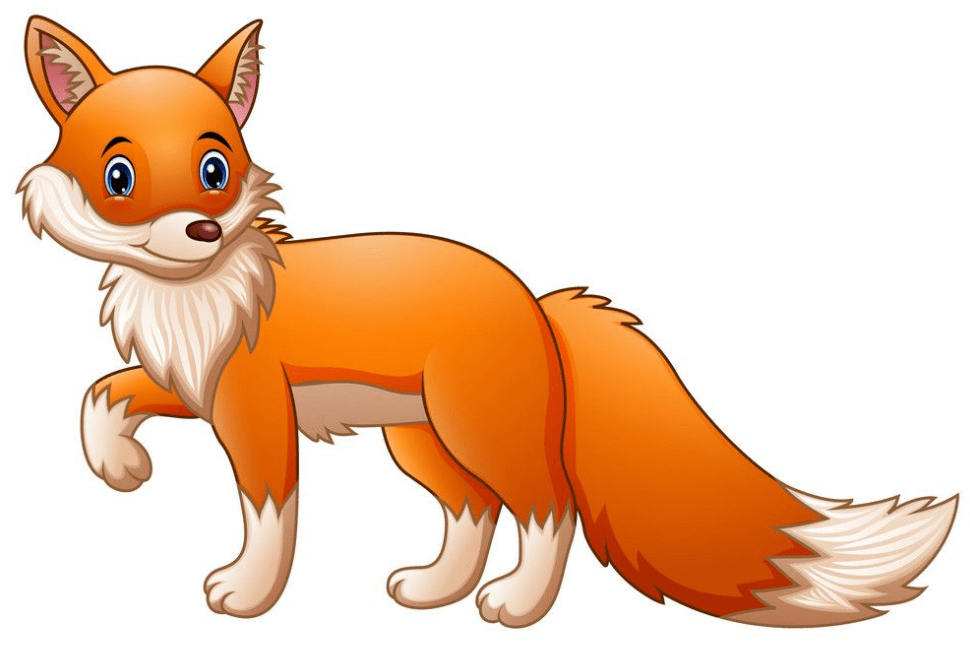 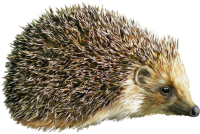 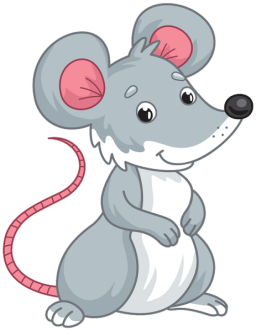 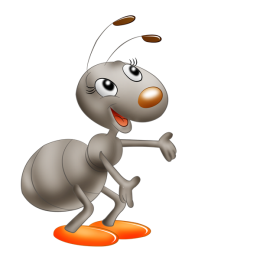 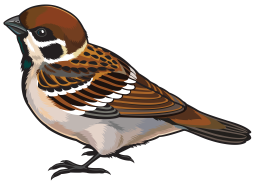 Выполни задание: расположи 
 -бабочку  над елкой;
-ежика справа от елки;
-зайку слева от елки;
-мышку перед елкой;
муравья под елкой;
 лису слева от зайца;
воробья на елку.
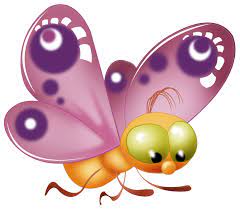 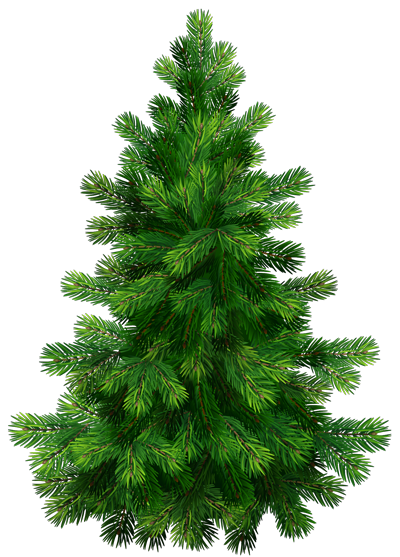 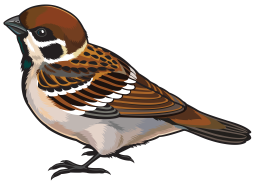 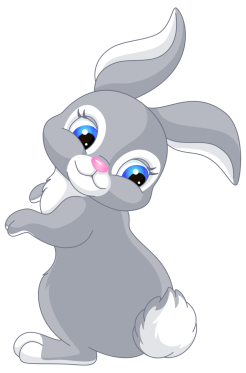 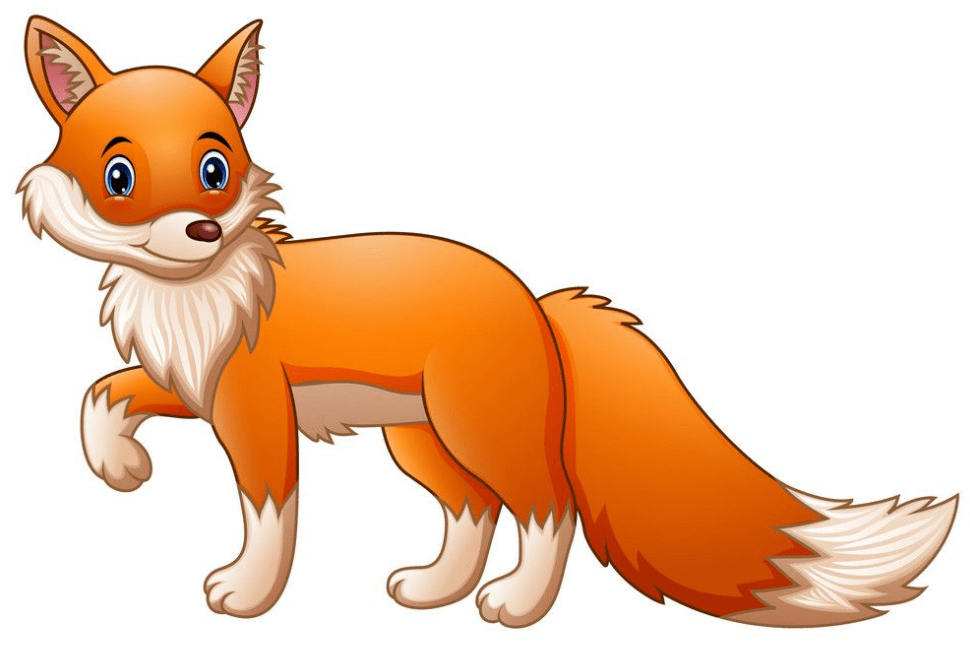 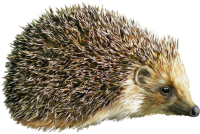 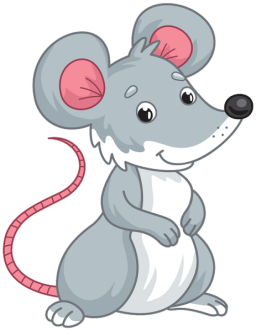 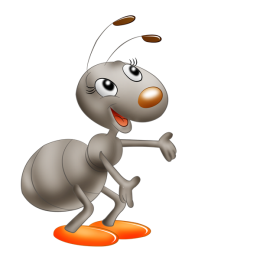 Найди тучу, которая находиться выше всех.
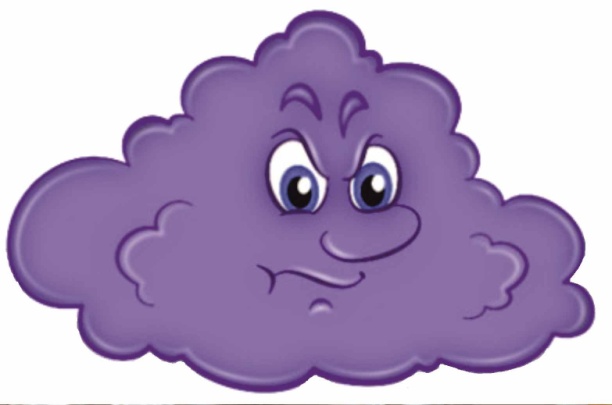 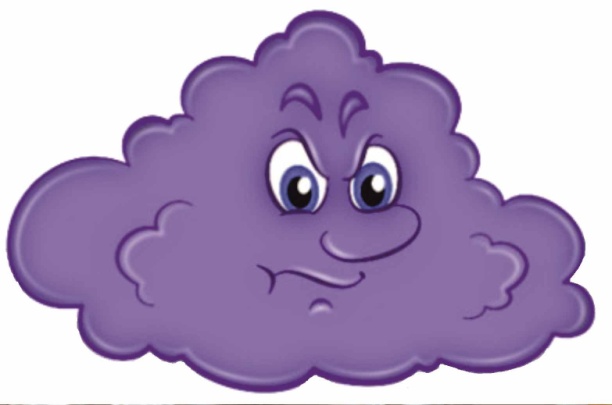 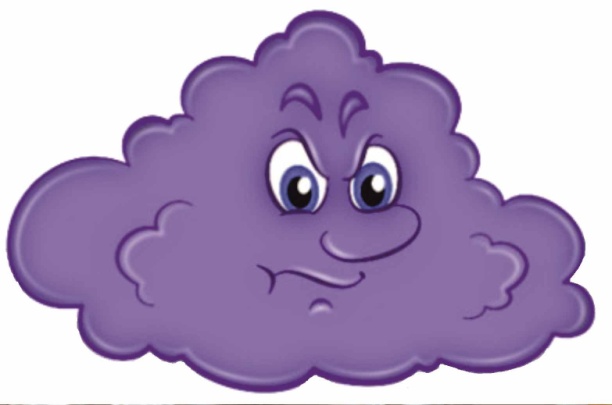 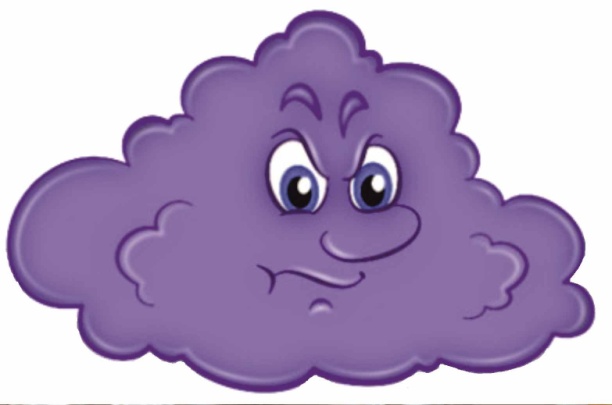 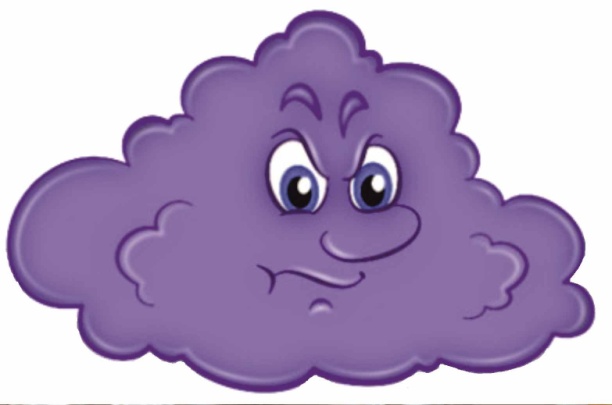 Найди птицу, которая летит ниже всех.
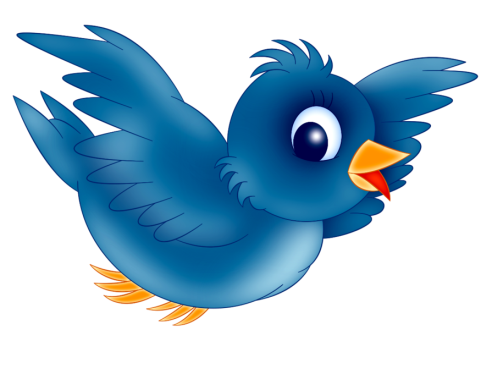 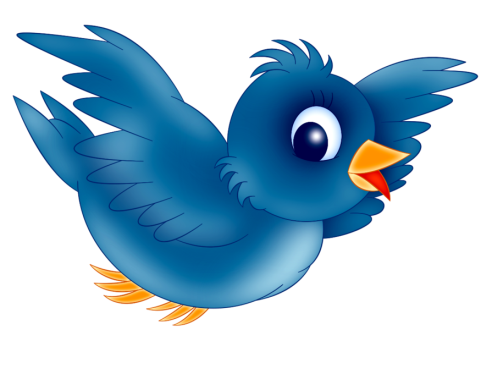 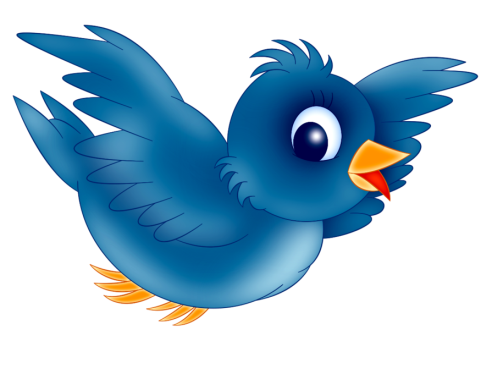 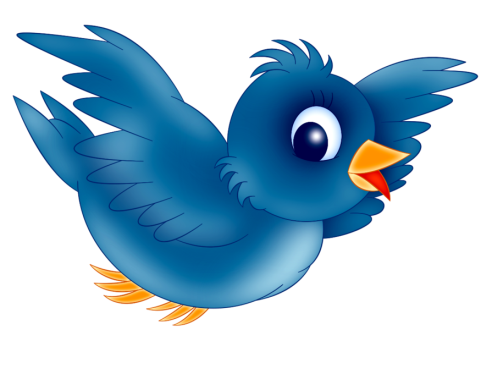 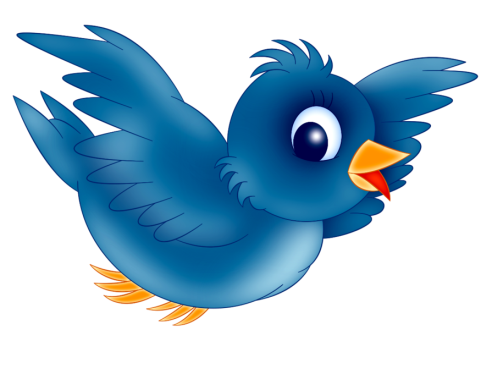 Выбери  самую большую собаку.
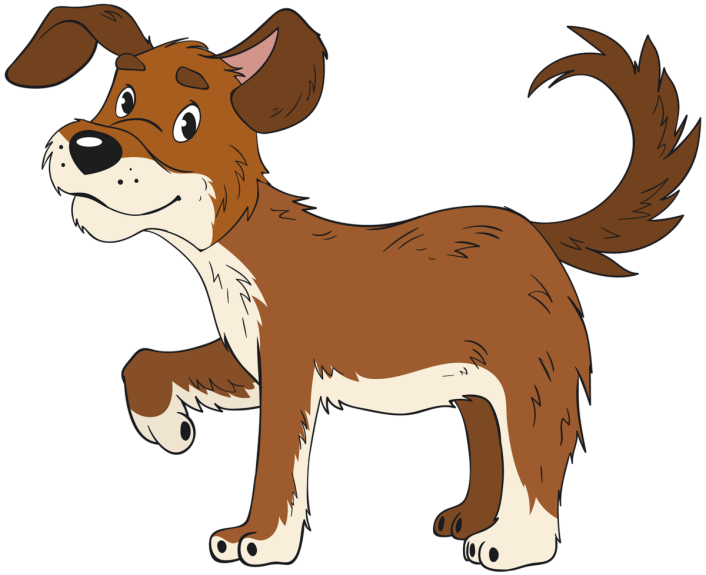 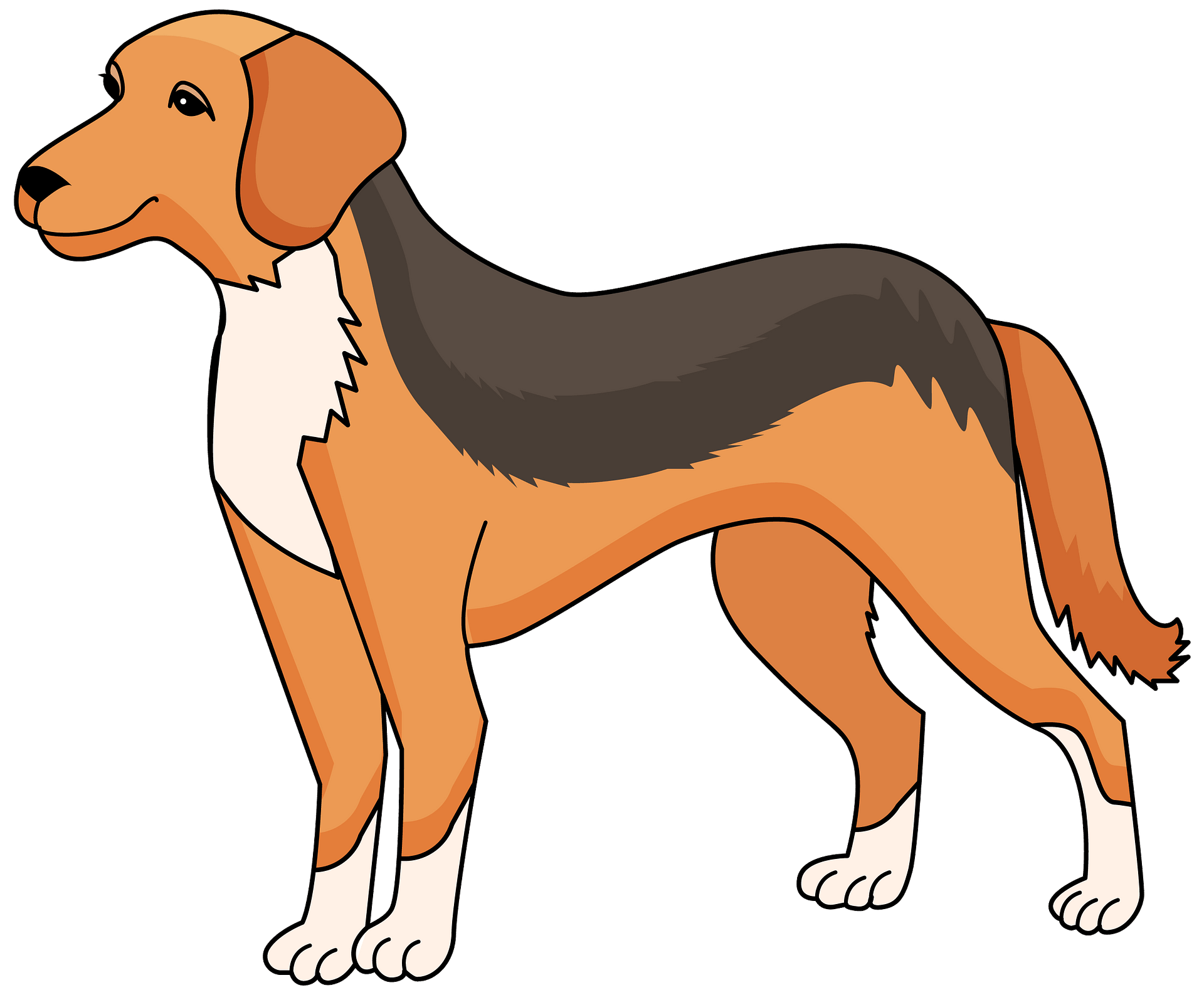 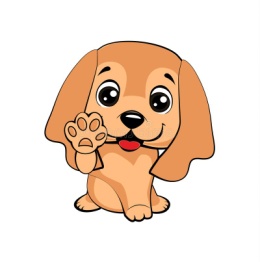 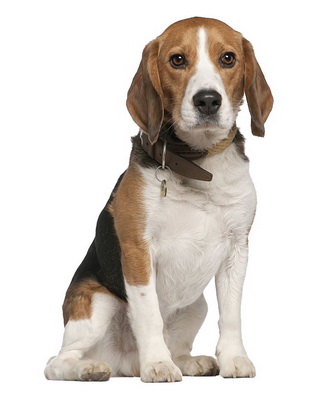 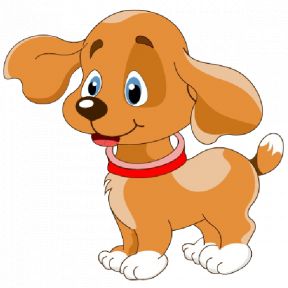 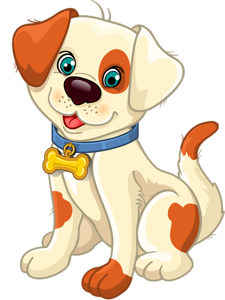 Выбери  самую маленькую собаку.
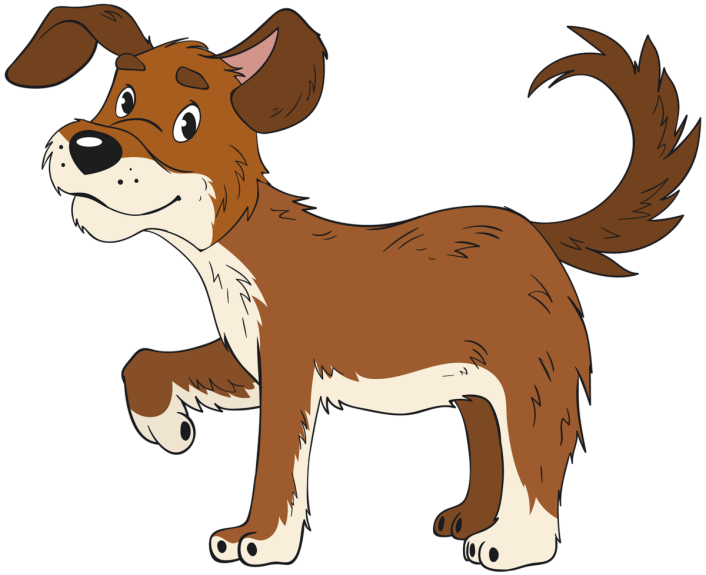 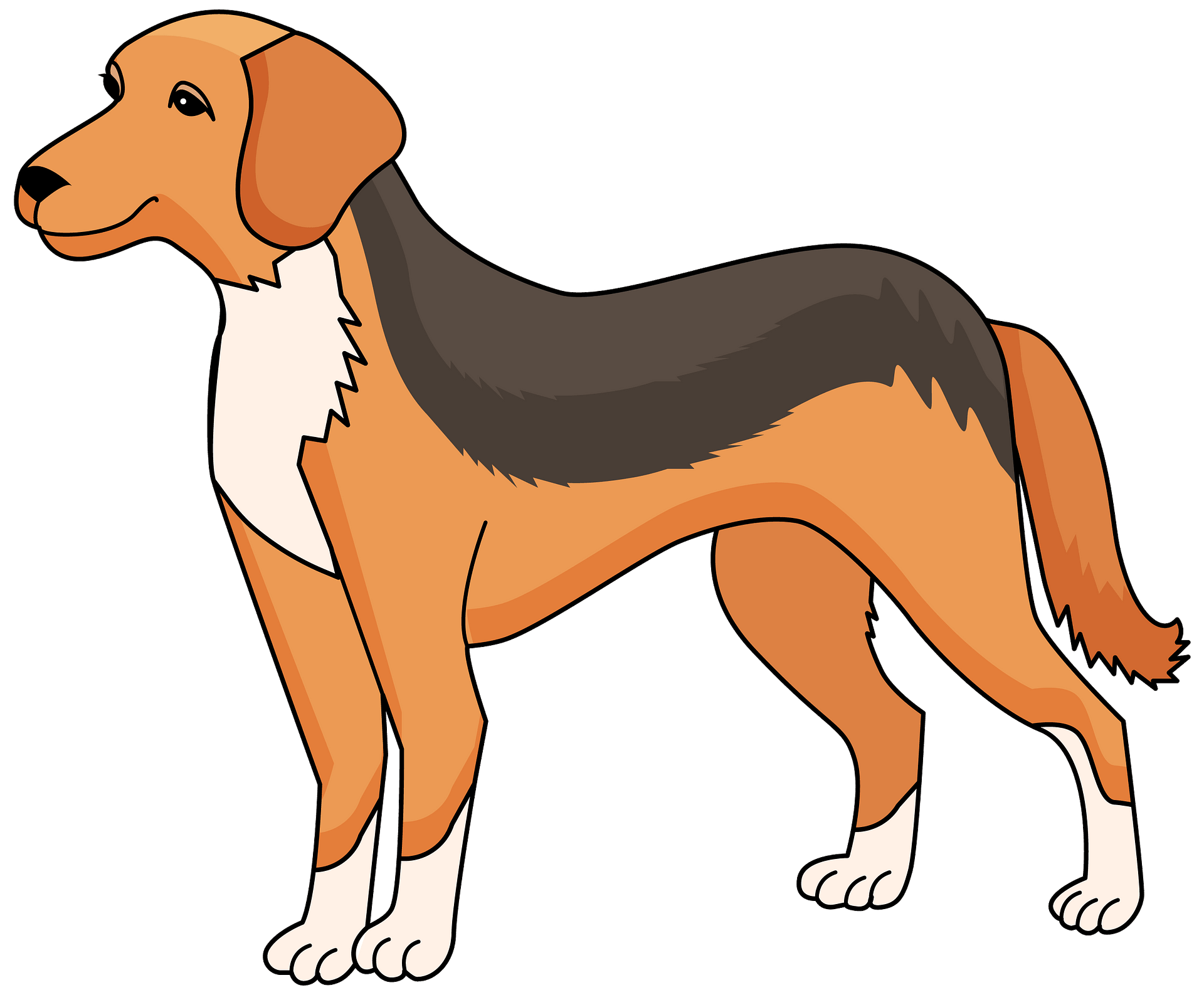 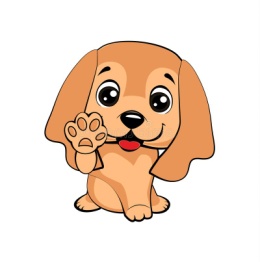 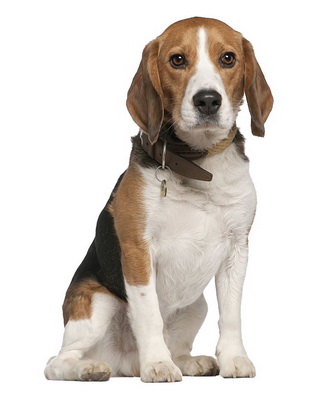 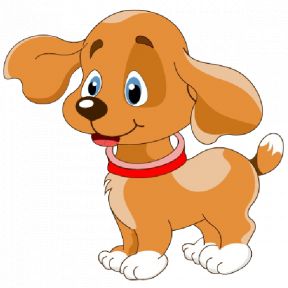 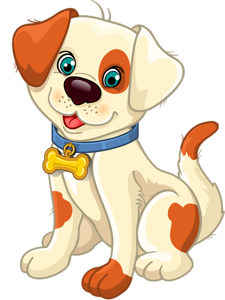 Молодец!